Achieving and maintaining performance and performance portability within the Albany multi-physics code: perspectives & tools
Irina Tezaur1, Max Carlson1, Jerry Watkins1, Mauro Perego1, Kyle Shan2, Carolyn Kao3, Kim Liegeois1

1 Sandia National Laboratories, Livermore, CA, USA.
2  Micron Technology, Boise, ID, USA.
3 TSMC, Hsinchu City, Taiwan.
SIAM CS&E 2023, Amsterdam, Netherlands.
February 26 – March 3, 2023
SAND2023-12634C
[Speaker Notes: TODO: add anyone else?  Kim?]
The Albany Code Base
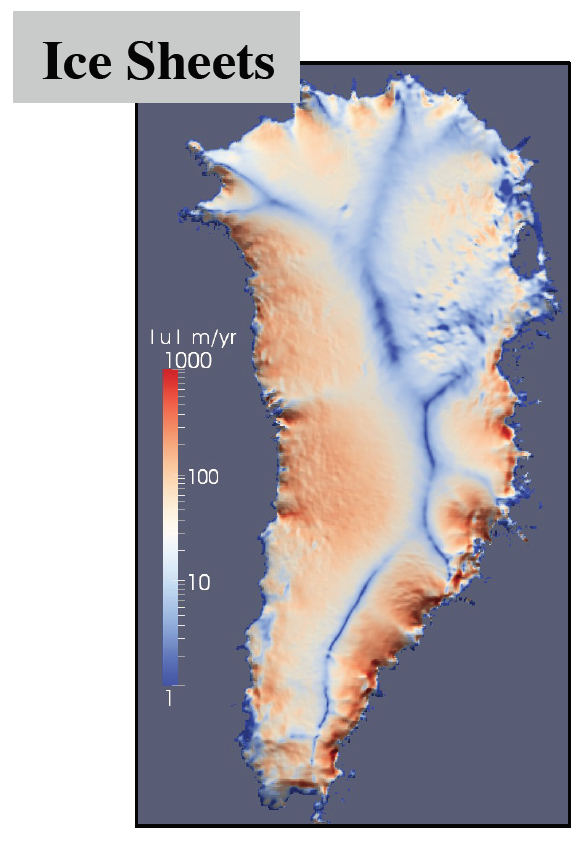 Albany: open-source1 parallel C++ unstructured-grid multi-physics finite element code built for rapid application development from Trilinos2 Agile Components
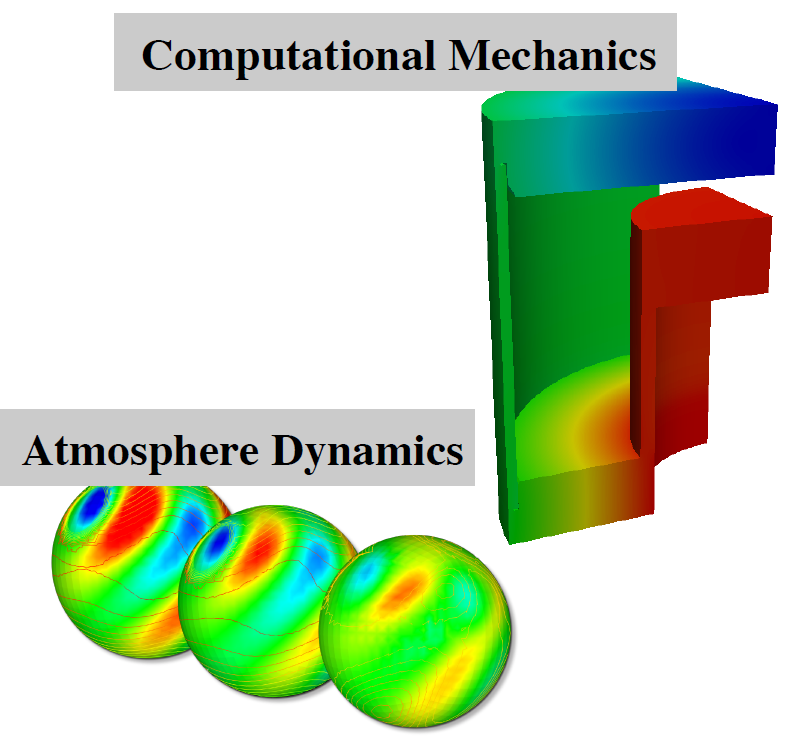 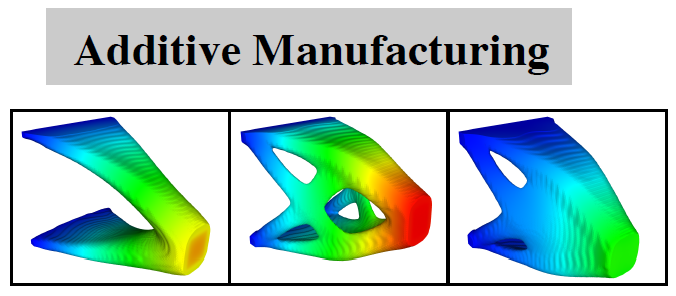 Distinguishing features of Albany:

Funded entirely by applications residing within

Both a “sand-box” for prototyping new approaches and a production code

Algorithms/software are developed & matured directly on applications

Applications are “born” scalable, fast, robust, performance-portable, and...

Equipped with embedded advanced analysis capabilities: sensitivities, bifurcation analysis, adjoint-based inversion, …
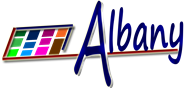 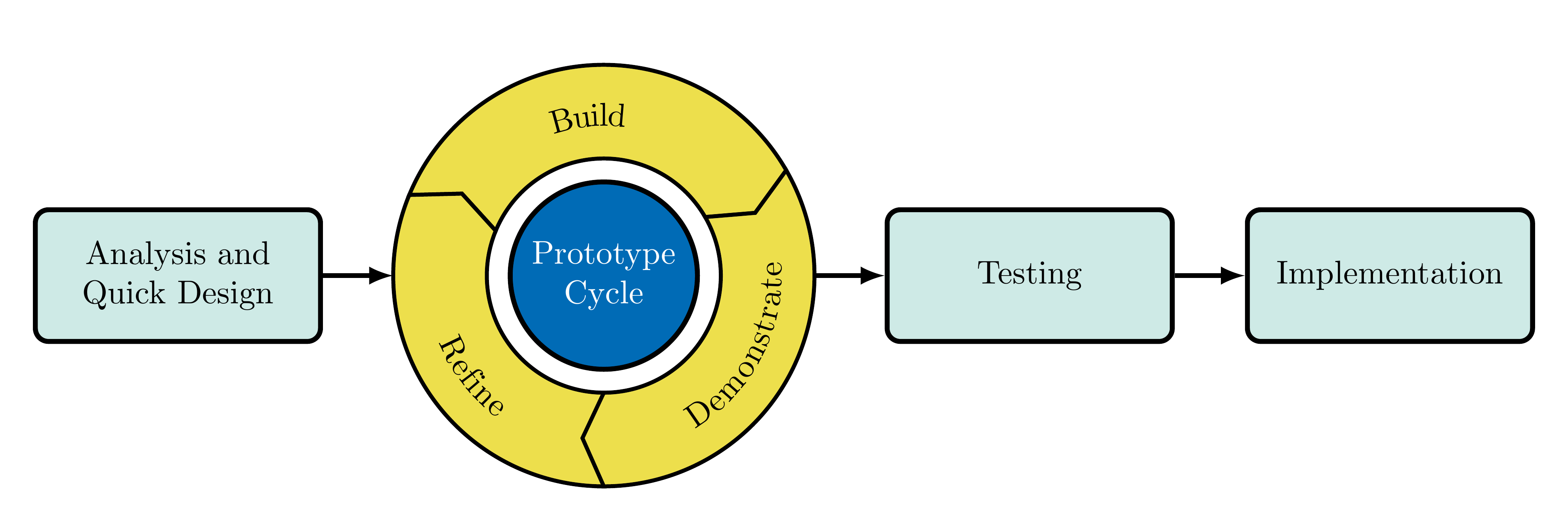 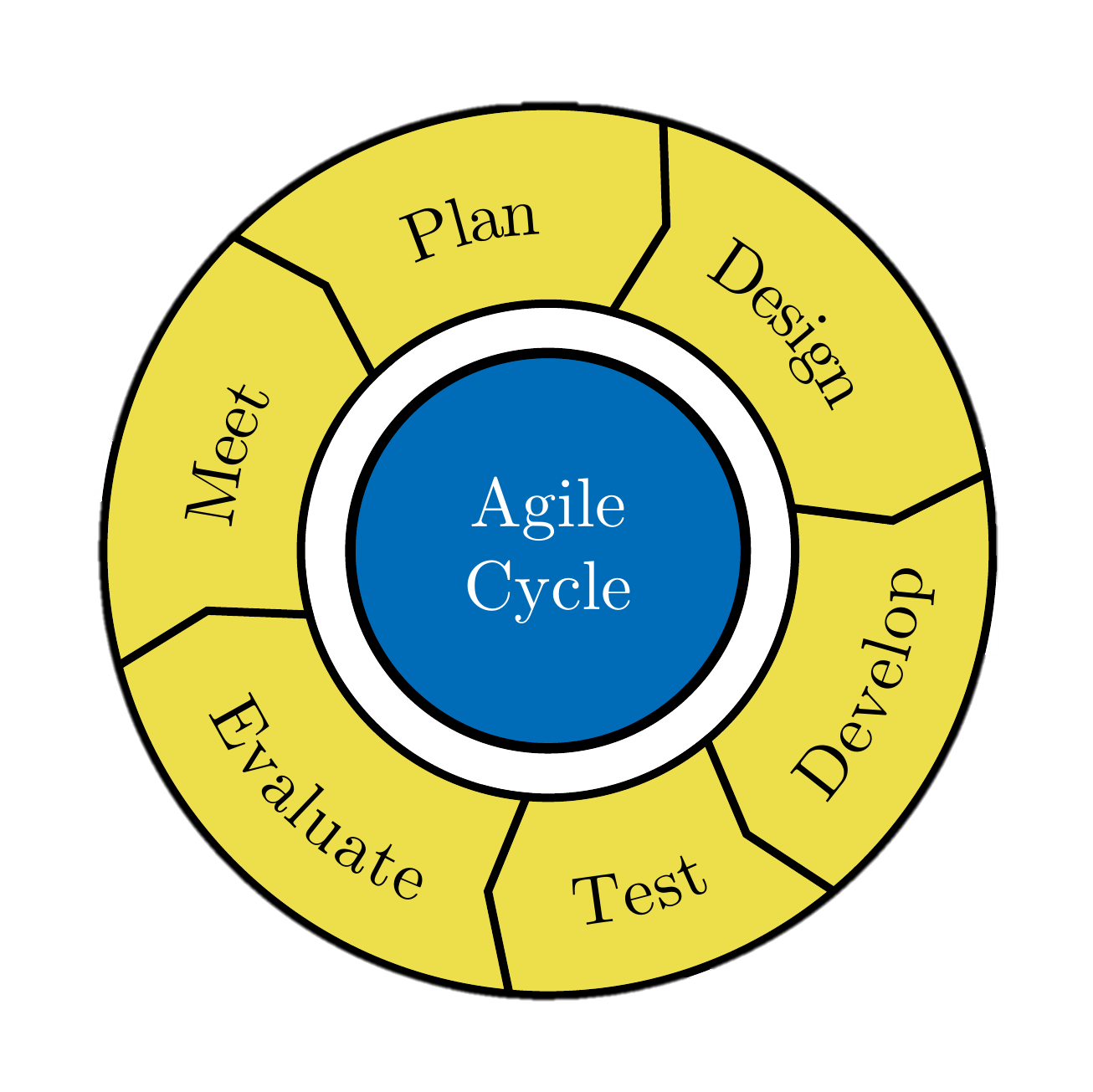 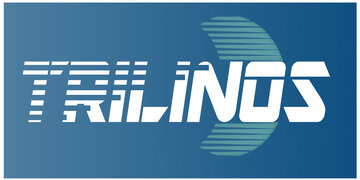 1 https://github.com/sandialabs/Albany
2 https://github.com/trilinos/Trilinos
2
History of Albany
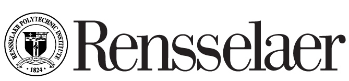 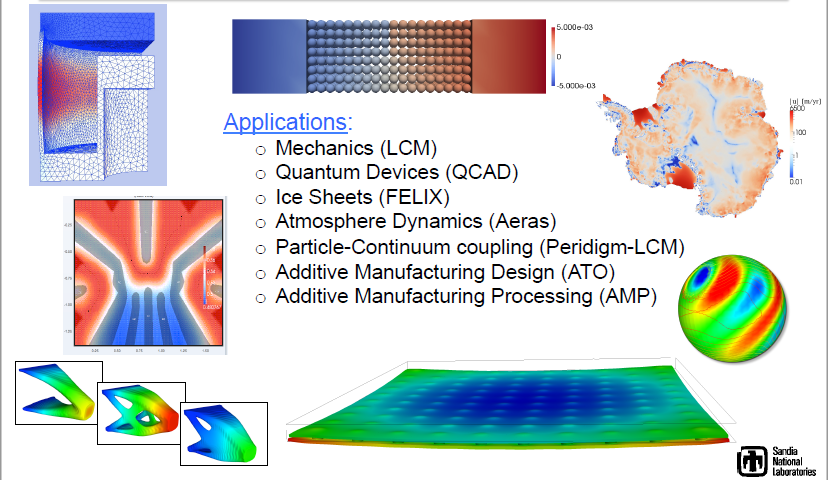 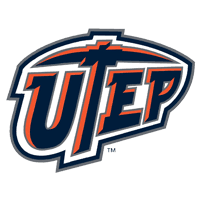 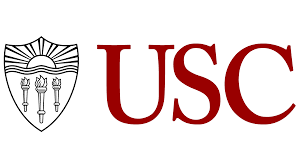 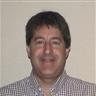 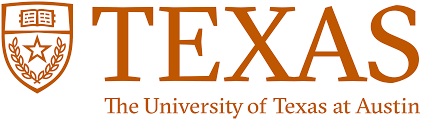 Demo PDEs
Quantum Devices (QCAD)

Ice Sheets (Albany Land-Ice)

Mechanics (LCM)

Atmosphere Dynamics (Aeras)

Particle-continuum coupling (Peridigm-LCM)

Additive Manufacturing Design (ATO)

Additive Manufacturing Processing (AMP)

Arctic Coastal Erosion (ACE)

Coupled Geomechanics (Albotran)
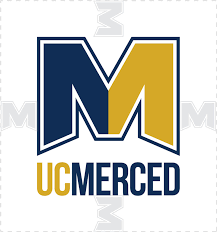 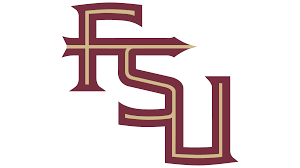 Andy Salinger
“Father” of Albany
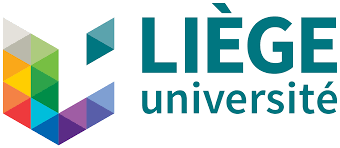 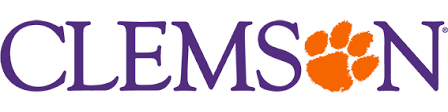 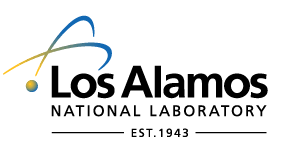 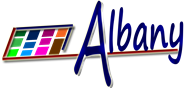 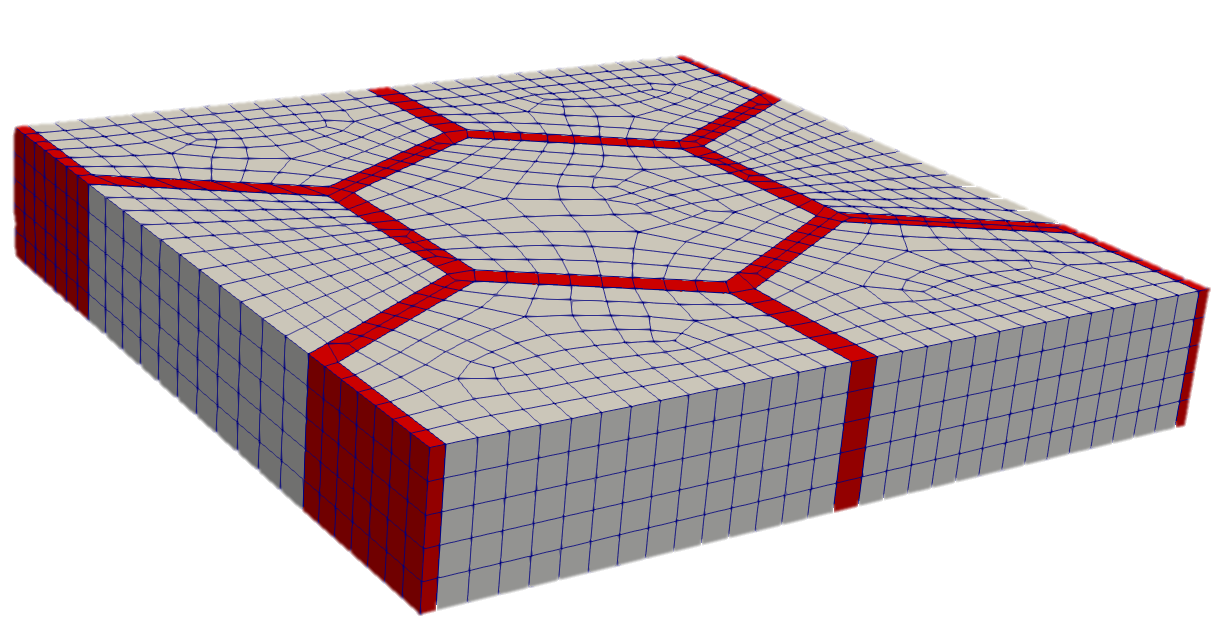 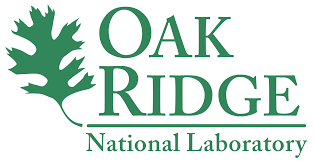 * I. Tezaur et al.  "Albany: a Trilinos-based multi-physics partial differential equation research tool created using the Agile Components code development strategy," SIAM CS&E 2019 (featured MS: "Multiphysics: Extensible, Composable Algorithms and Software"), Spokane, WA.
3
* Albany github repo: https://github.com/SNLComputation/Albany.
Albany and its Requirements Today
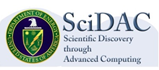 Primary customer/funder: U.S. DOE SciDAC-funded project land-ice modeling project, FAnSSIE (Framework for Antarctic System Science in E3SM, FY23-FY27) 


Albany houses the velocity solver of MALI (MPAS-Albany Land Ice), the land-ice component of the U.S. DOE’s Energy Exascale Earth System Model (E3SM)




Required capabilities in Albany for science using MALI: 

Easy way to add new physics/PDEs

Performance portability to advanced heterogeneous platforms 

Fast, scalable and robust linear solves across different architectures

PDE-constrained optimization capabilities for ice sheet inversion

Adaptive mesh refinement (AMR) of extruded tetrahedral meshes
Atmos.
(EAM)
Ocean
(MPAS-O)
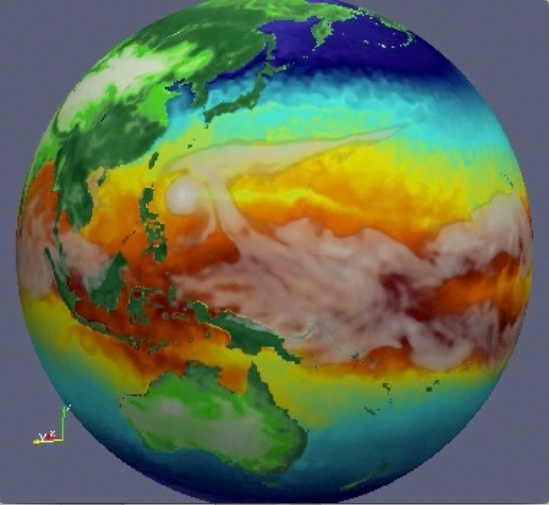 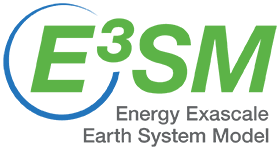 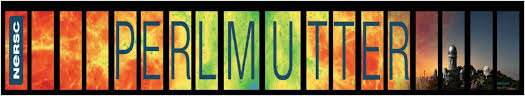 Sea Ice
(MPAS-SI)
Land
(ELM)
Requirements for software quality:

Pruning of unfunded applications/unsupported code

Version control

Automated parameter tuning for various architectures

Automated nightly regression and performance testing using VOTD Albany & Trilinos
See MS284 and MS318 on Thur. Mar. 2 for more on MALI and ice-sheet modeling.
Land Ice
(MALI)
4
Albany and its Requirements Today
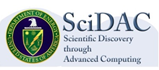 Primary customer/funder: U.S. DOE SciDAC-funded project land-ice modeling project, FAnSSIE (Framework for Antarctic System Science in E3SM, FY23-FY27) 


Albany houses the velocity solver of MALI (MPAS-Albany Land Ice), the land-ice component of the U.S. DOE’s Energy Exascale Earth System Model (E3SM)




Required capabilities in Albany for science using MALI: 

Easy way to add new physics/PDEs

Performance portability to advanced heterogeneous platforms 

Fast, scalable and robust linear solves across different architectures

PDE-constrained optimization capabilities for ice sheet inversion

Adaptive mesh refinement (AMR) of extruded tetrahedral meshes
Atmos.
(EAM)
Ocean
(MPAS-O)
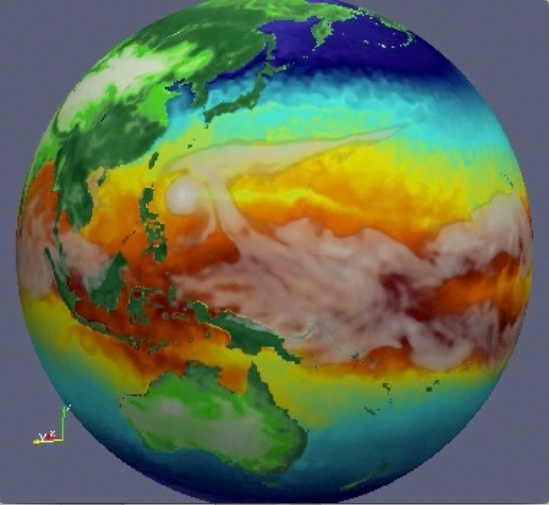 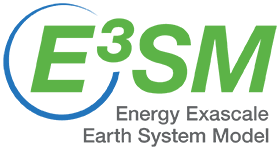 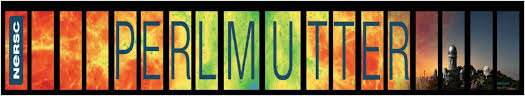 Sea Ice
(MPAS-SI)
Land
(ELM)
This talk: highlight capabilities for achieving/maintaining performance & performance portability in Albany, with focus on pros/cons and lessons learned.
Requirements for software quality:

Pruning of unfunded applications/unsupported code

Version control

Automated parameter tuning for various architectures

Automated nightly regression and performance testing using VOTD Albany & Trilinos
Land Ice
(MALI)
5
Outline
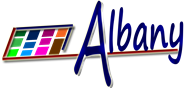 Albany capabilities & supporting tools 

Components effort

Albany under the hood

Kokkos for performance portability

Phalanx for template-based evaluators and DAG-based finite element assembly

Sacado for automatic differentiation (AD)


Some performance & performance portability results

Maintaining software quality of Albany

Code pruning

PyAlbany: a Python interface to Albany

Nightly regression testing

Automated performance testing 

Automated performance tuning

Summary & perspectives
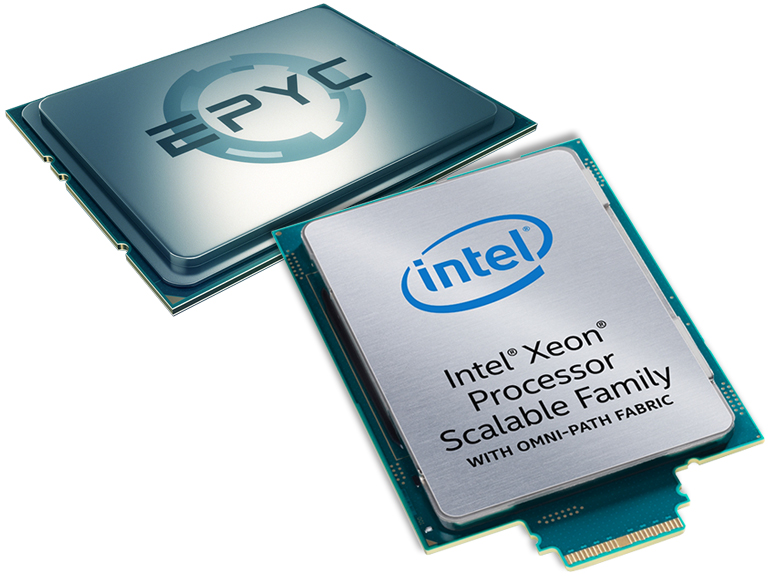 6
Outline
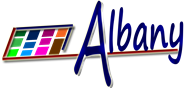 Albany capabilities & supporting tools 

Components effort

Albany under the hood

Kokkos for performance portability

Phalanx for template-based evaluators and DAG-based finite element assembly

Sacado for automatic differentiation (AD)


Some performance & performance portability results

Maintaining software quality of Albany

Code pruning

PyAlbany: a Python interface to Albany

Nightly regression testing

Automated performance testing 

Automated performance tuning

Summary & perspectives
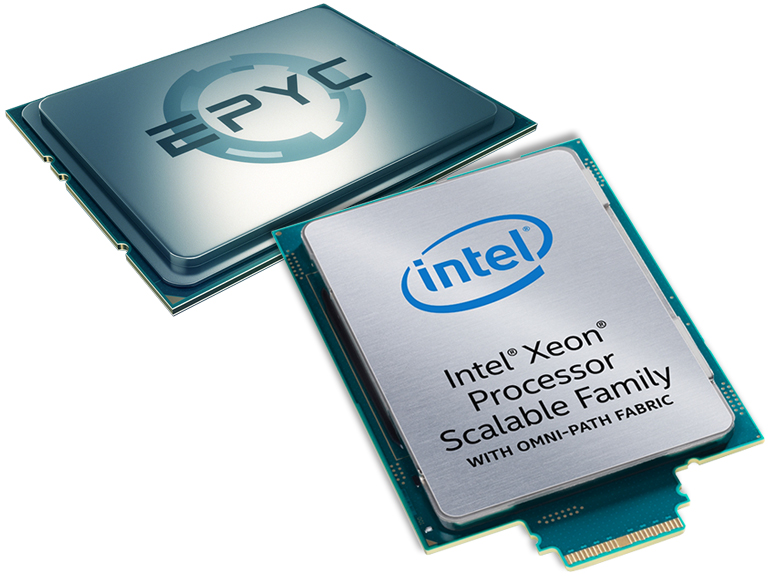 7
The Components in Albany
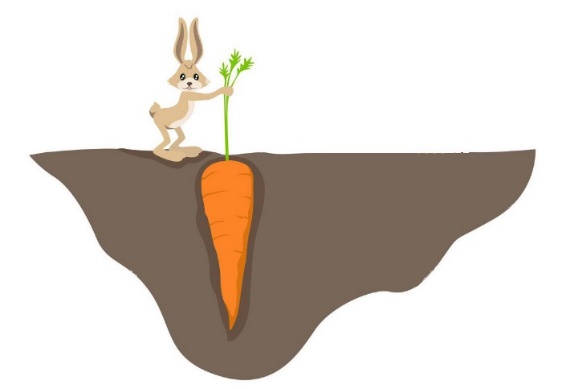 TPL capability
Components in Albany = cutting-edge technology from Trilinos, SierraToolKit, DAKOTA, FASTMath, Kitware, etc.
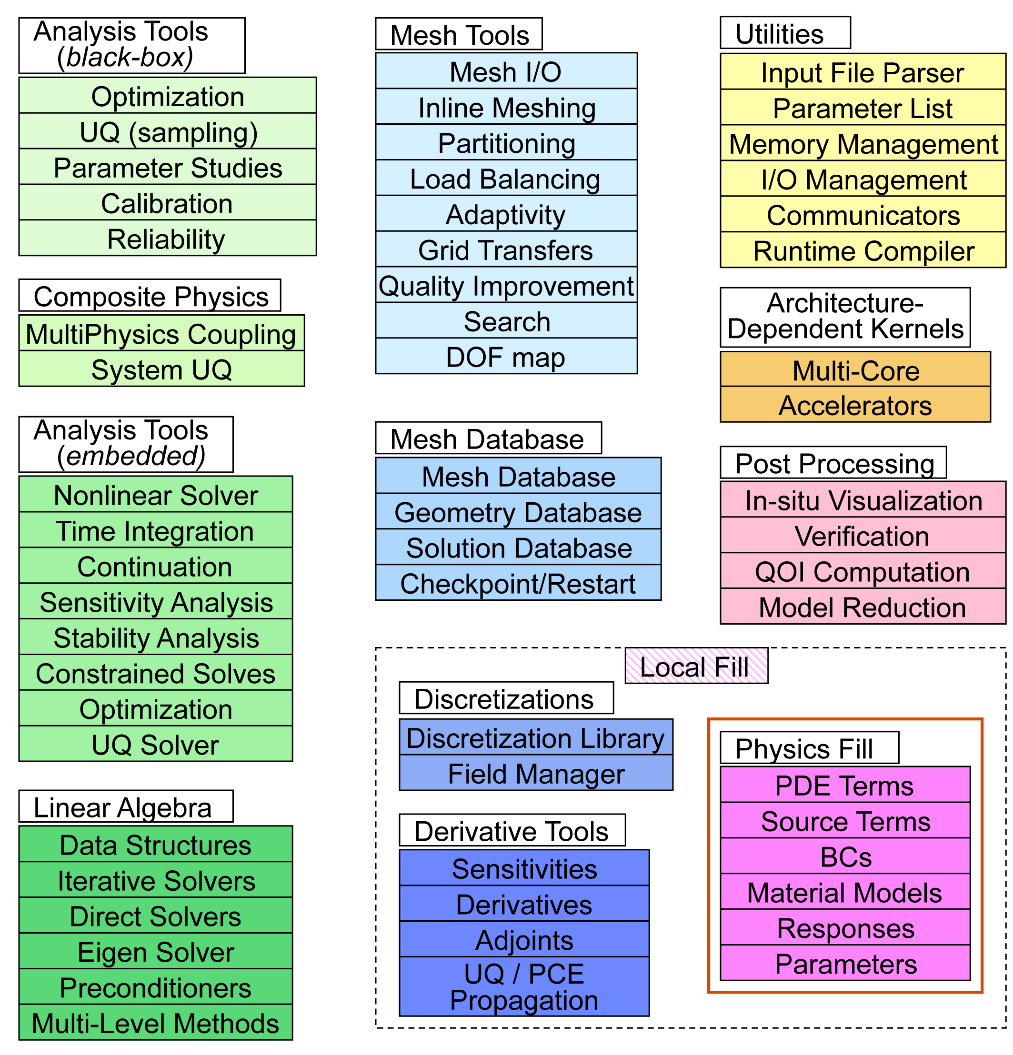 Many components are Trilinos* packages: 

Mesh tools (STK)


Discretization tools (Intrepid2)


Nonlinear/Linear solver (NOX/Belos)


Distributed memory linear algebra (Tpetra)


Multigrid Preconditioner (MueLu)


Field DAG (Phalanx)


Automatic differentiation (Sacado)


Shared memory parallelism (Kokkos)

Many more…
Albany developers work with Version of the Day (VOTD) Trilinos, which has pros and cons.
Pro: code can inherit unexpected enhancements “for free”

Con: code might also inherit bugs/regressions which can be frustrating to track down and get fixed to maintain clean dashboard
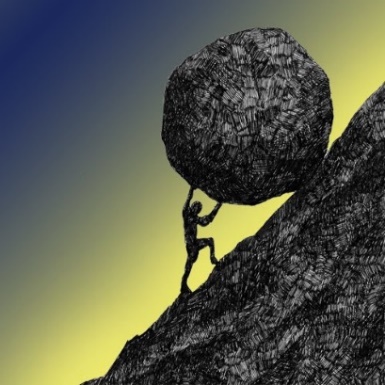 Clean dashboard
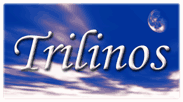 : 40+ packages; 120+ libraries
* https://github.com/trilinos/Trilinos
8
Albany Under the Hood
Albany provides the “glue” that connects components (via abstract interfaces).
Four Key Ingredients:

MPI+X programming model for performance portability

Handled by Kokkos package

Template-based generic programming (TBGP) 

E.g., Phalanx evaluators templated on evaluation type (right)




3.   Graph-based finite element assembly (FEA)


Handled by Phalanx package


4.   Templated-based automatic differentiation 

Handled by Sacado package
Evaluators Templated on Evaluation Type:
(Generic)
<EvalT>
Template Specializations:
Residual
Jacobian
Tangent
Hessian
Adjoint
PCE
Shape Opt
For more details on these ingredients, please see talk by Jerry Watkins (MS284: Thurs. Mar. 2).
9
[Speaker Notes: FIXME: add pictures??]
Pros: 

Same code runs on diff. platforms

Code is “future-proof”

Forces you to write better code

Cons: better performance may be possible with architecture-specific optimizations
Kokkos1 is a C++ library that provides performance portability across multiple shared memory computing architectures via MPI+X programming model

Examples: Multicore CPU, NVIDIA GPU, Intel KNL and much more…

Abstract data layouts and hardware features for optimal performance on current and future architectures

Allows researchers to focus on application or algorithmic development instead of architecture specific programming
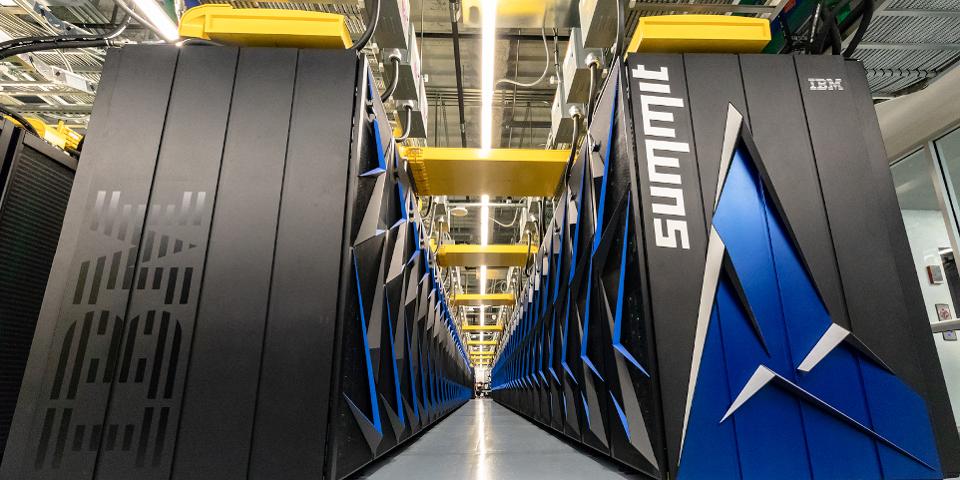 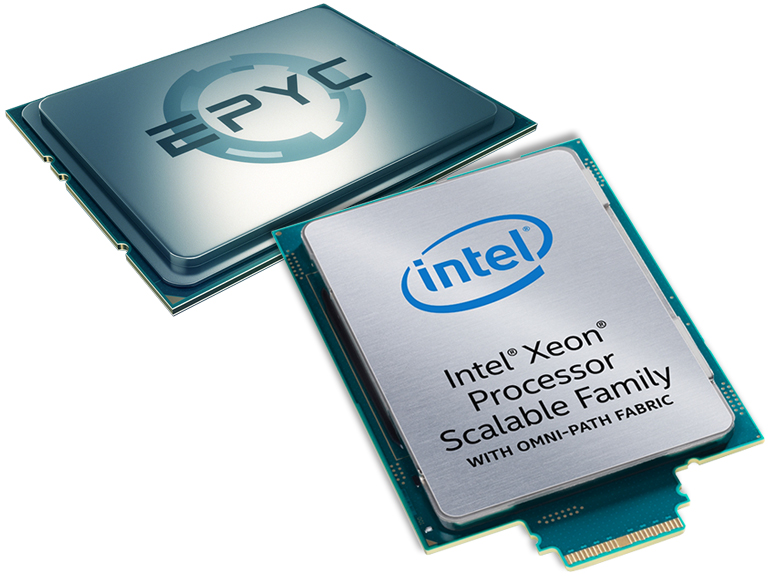 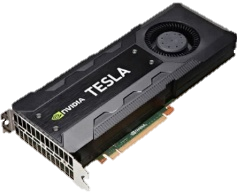 With Kokkos, you write an algorithm once for multiple hardware architectures. Template parameters are used to get hardware specific features.
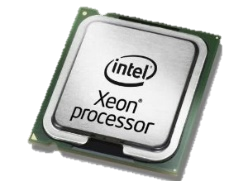 1 https://github.com/kokkos/kokkos.
10
Pros:
 
Easy to implement new physics

Easy to Kokkos-ize
typedef Kokkos::CUDA Execution Space; 

template<typename EvalT, typename Traits> 
void StokesFOResid<EvalT, Traits>:: 
evaluateFields(typename Traits::EvalData workset) { 
	Kokkos::parallel_for(
			Kokkos::RangePolicy<ExeSpace>(0,workset.numCells),
			*this); 
}

template<typename EvalT, typename Traits> 
KOKKOS_INLINE_FUNCTION 
void StokesFOResid<EvalT, Traits>:: 
operator() (const int& cell) const{ 
  for (int cell=0; cell < numCells; cell++) { 
  	  for (int node=0; node < numNodes; ++node){ 
		  Residual(cell,node,0)=0.;
	  } 
  } 
	for (int cell=0; cell < numCells; cell++) { 
	  for (int node=0; node < numNodes; ++node) { 
		  for (int qp=0; qp < numQPs; ++qp) { 
			  Residual(cell,node,0) += 
					Ugrad(cell,qp,0,0)*wGradBF(cell,node,qp,0) + 
					Ugrad(cell,qp,0,1)*wGradBF(cell,node,qp,1) + 
					force(cell,qp,0)*wBF(cell,node,qp); 
		  } 	
    } 
	} 
}
11
Pros:
 
Easy to implement new physics

Easy to Kokkos-ize
typedef Kokkos::CUDA ExeSpace; 

template<typename EvalT, typename Traits> 
void StokesFOResid<EvalT, Traits>:: 
evaluateFields(typename Traits::EvalData workset) { 
	Kokkos::parallel_for(
			Kokkos::RangePolicy<ExeSpace>(0,workset.numCells),
			*this); 
}

template<typename EvalT, typename Traits> 
KOKKOS_INLINE_FUNCTION 
void StokesFOResid<EvalT, Traits>:: 
operator() (const int& cell) const{ 
  for (int cell=0; cell < numCells; cell++) { 
  	  for (int node=0; node < numNodes; ++node){ 
		  Residual(cell,node,0)=0.;
	  } 
  } 
	for (int cell=0; cell < numCells; cell++) { 
	  for (int node=0; node < numNodes; ++node) { 
		  for (int qp=0; qp < numQPs; ++qp) { 
			  Residual(cell,node,0) += 
					Ugrad(cell,qp,0,0)*wGradBF(cell,node,qp,0) + 
					Ugrad(cell,qp,0,1)*wGradBF(cell,node,qp,1) + 
					force(cell,qp,0)*wBF(cell,node,qp); 
		  } 	
    } 
	} 
}
12
DAG Example (memoization)
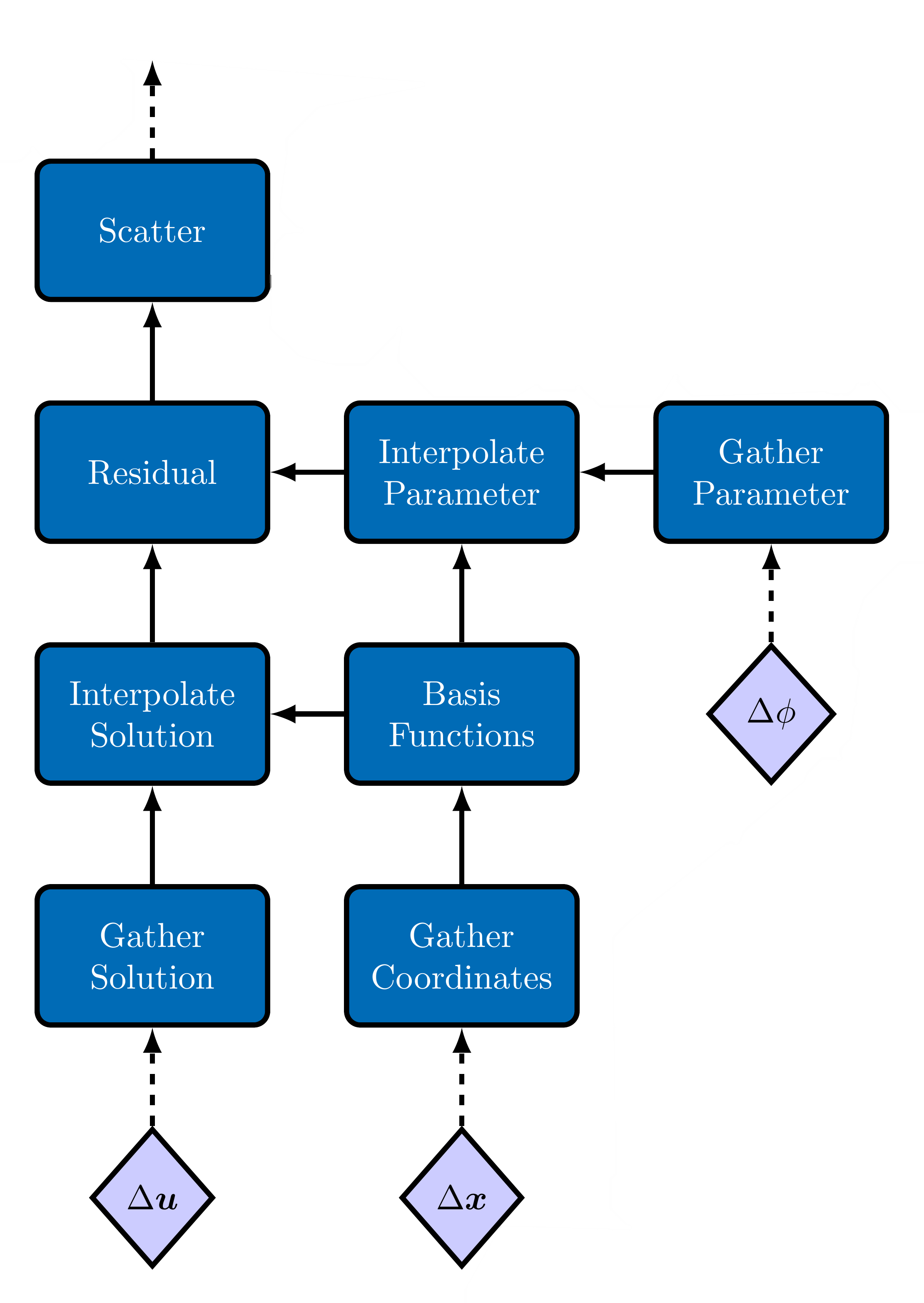 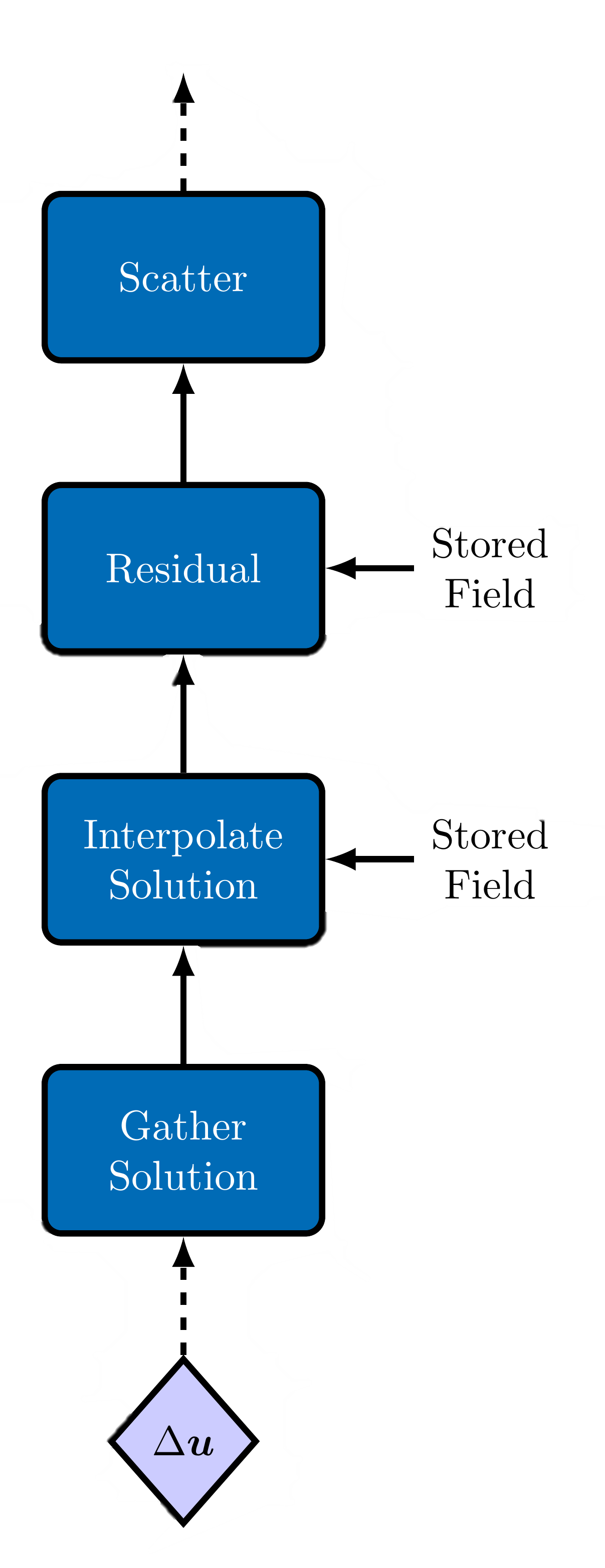 Pros: 

Increased flexibility, extensibility, usability


Arbitrary data type support


Potential for task parallelism

Cons: Performance loss through fragmentation

Mitigation: introduction of memoization
DAG Example
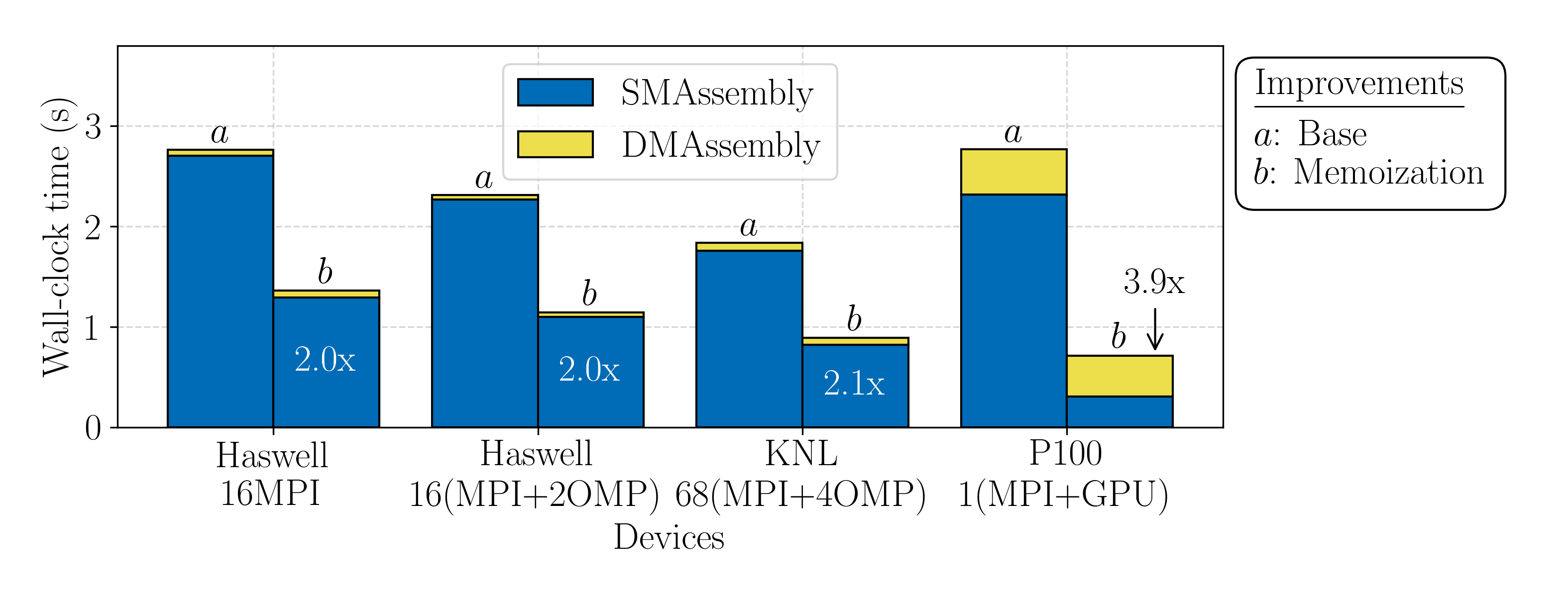 Single CPU socket or GPU
13
Significant speedups possible when deriv. array sizes are known at compile time on GPU (50-250x)
Fad Type Comparison (Serial, OpenMP (12 threads), CUDA)
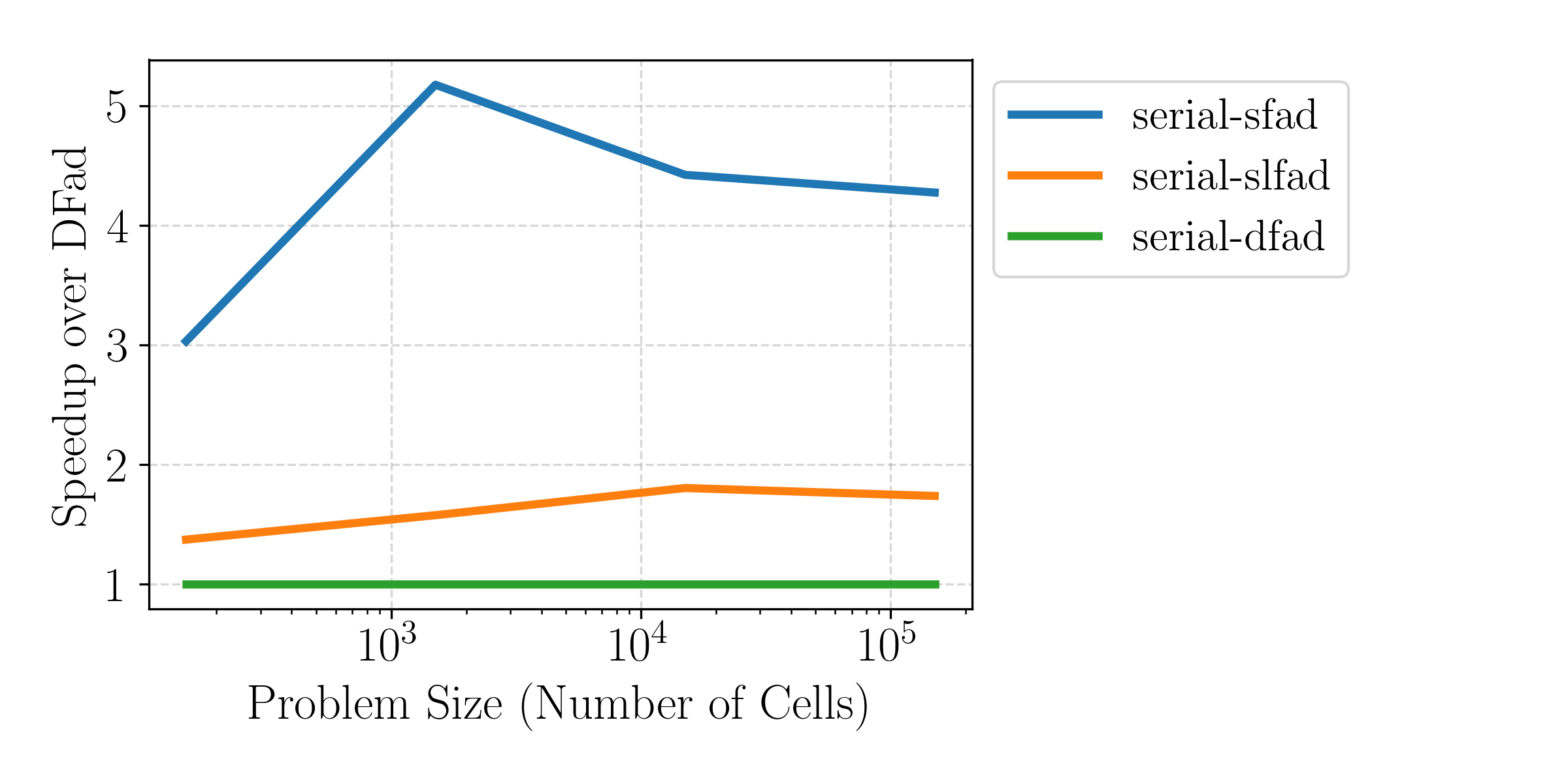 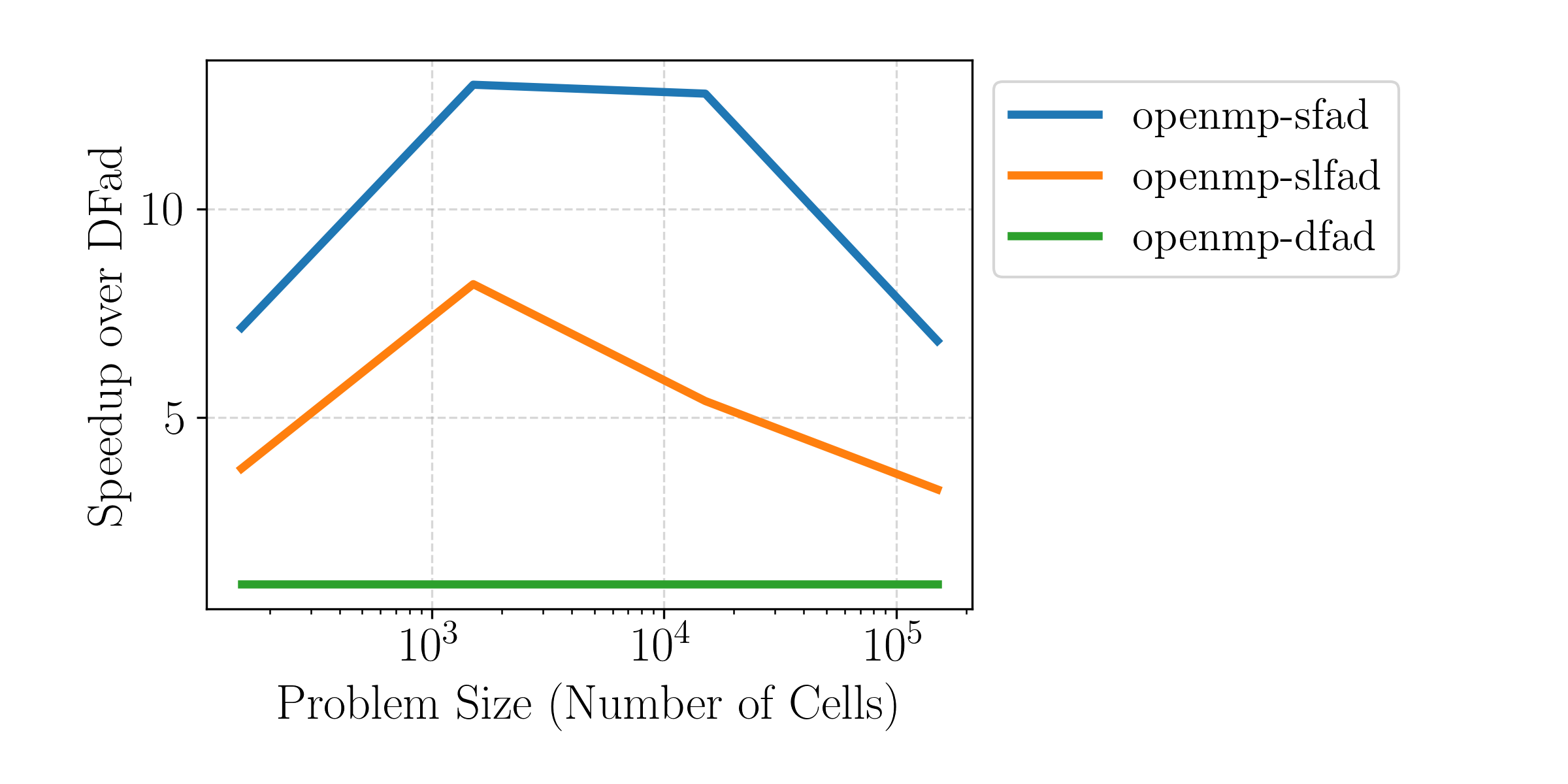 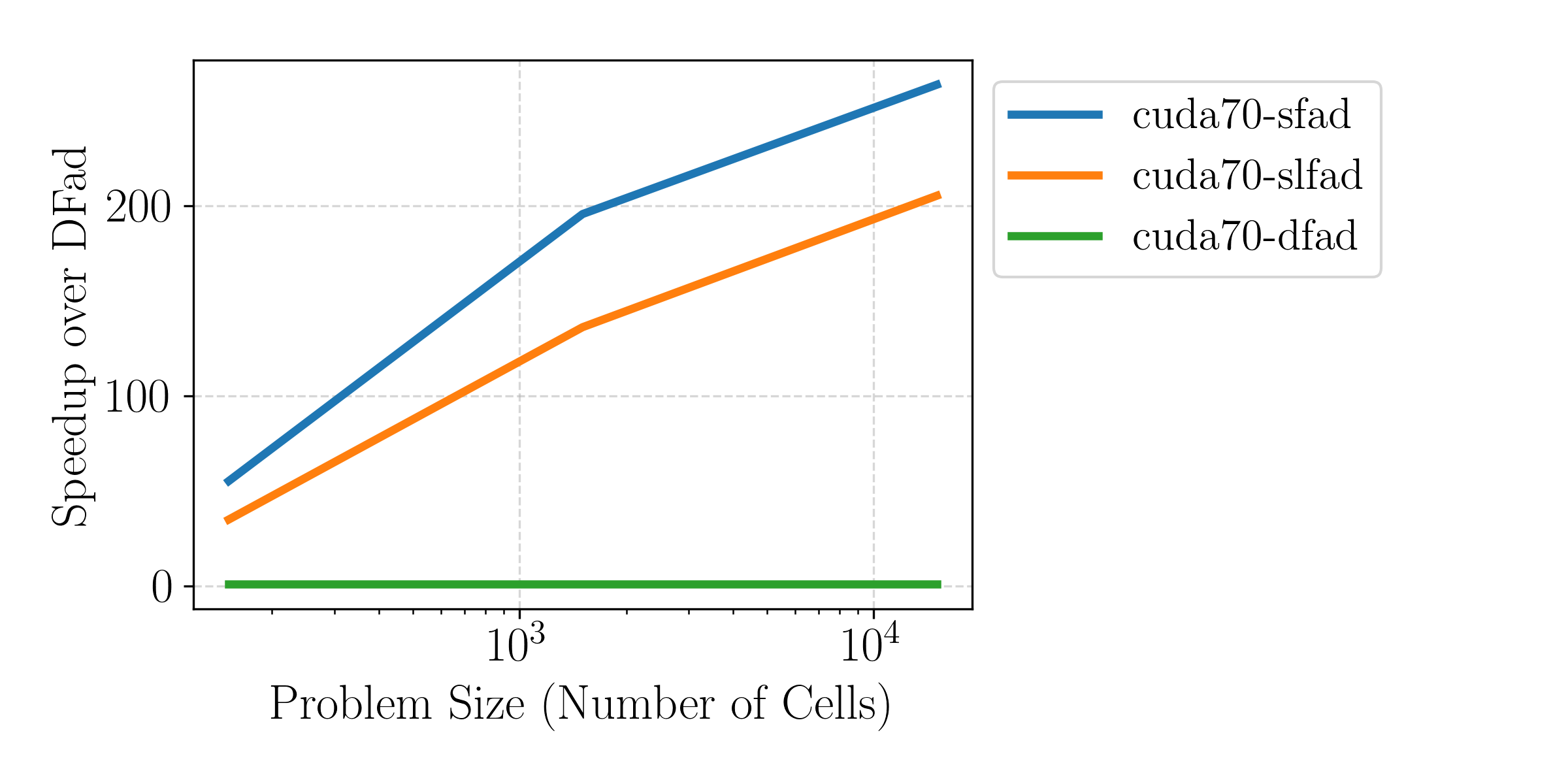 Size Example: Tetrahedral elements (4 nodes), 2 equations, ND = 4*2 = 8
14
Performance Portability Demonstration: Antarctica Weak Scalability Study
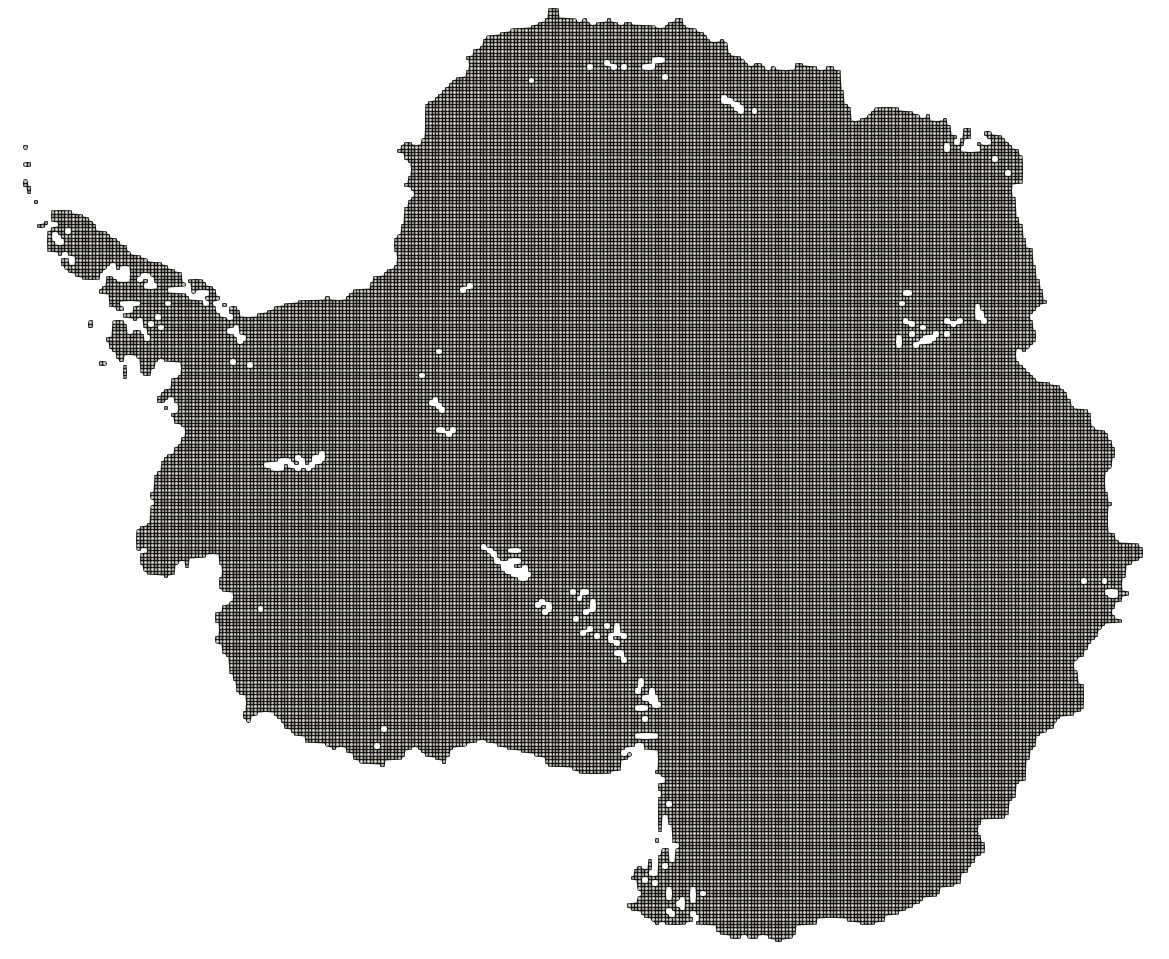 Architectures:

NERSC Cori-Haswell (HSW): 32 cores/node

NERSC Cori-KNL (KNL): 68 cores/node

OLCF Summit-POWER9-only (PWR9): 44 cores/node

OLCF Summit-POWER9-V100 (V100): 44 cores/node + 6 GPU/node

Benchmark:

First-order Stokes solve in ALI

Structured hexahedral element mesh

16 to 1km structured Antarctica meshes, 20 layers

Scaled up from 1 to 256 compute nodes
Mesh Example: 16km, structured Antarctica mesh (2.20E6 DOF: 20 layer, 2 equations)
Benchmark used to assess performance & performance portability.
15
[Speaker Notes: Q: is this good test case to look at?]
Performance on Cori and Summit
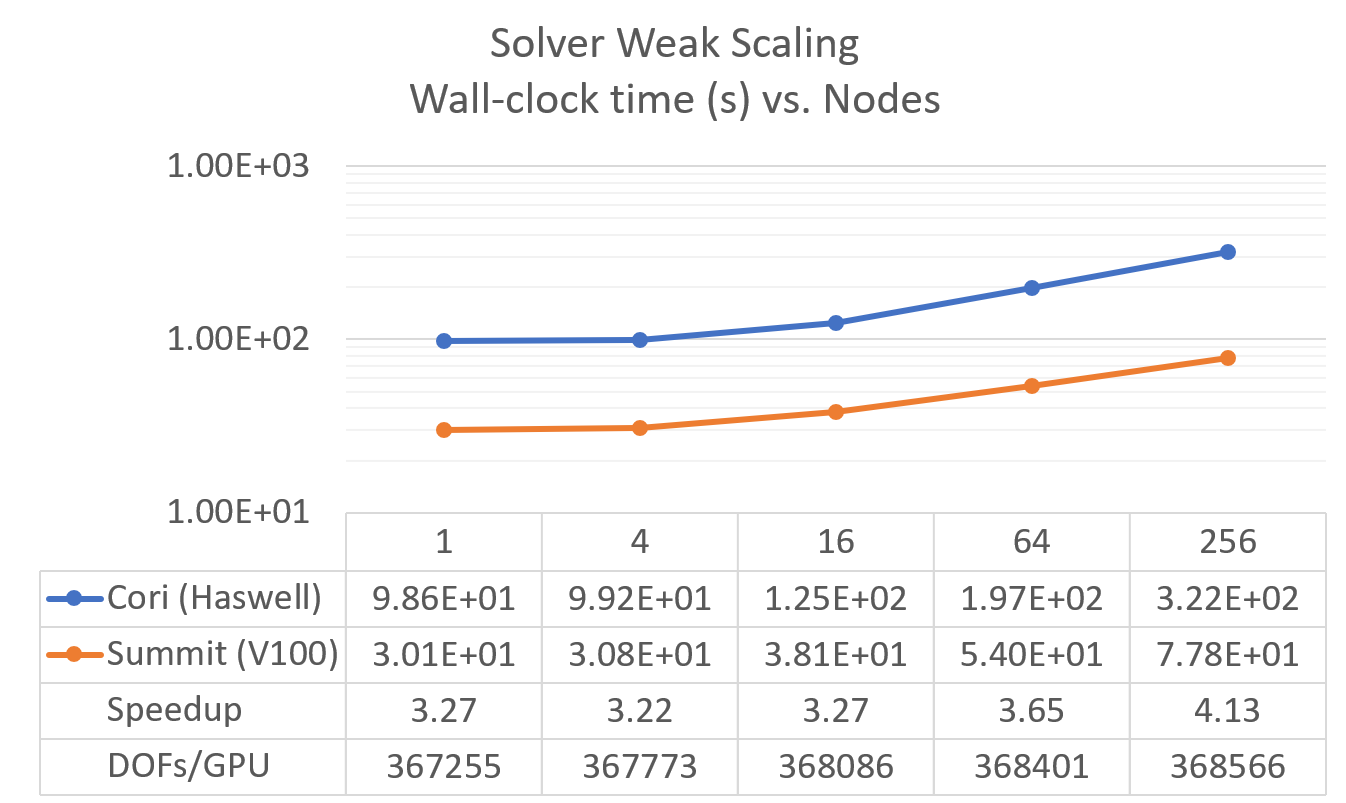 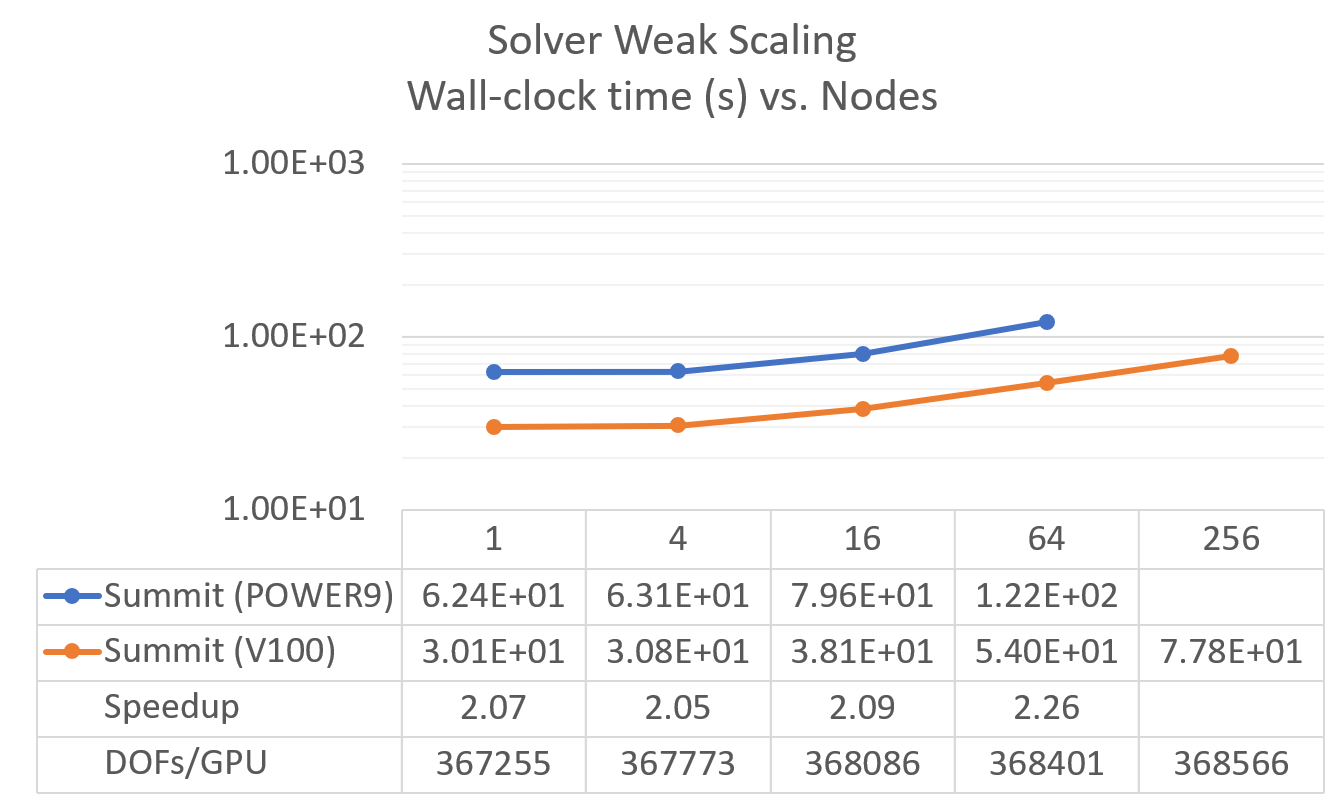 Speedup achieved over MPI-only simulations without architecture specific tuning!
For additional results/analysis, please see talks by Jerry Watkins (MS284: Thurs. Mar. 2) and Mauro Perego (MS72: Tues. Feb. 28).
16
16
[Speaker Notes: Q: is this best result to include?  Is this best way to present it?  
Q: are these CPU times for both FEA and linear solve?  
- It is the "Piro::NOXSolver::evalModelImpl::solve:" timer. So "Total Time" without "Setup Time" or you could think of it as "Fill Time" + "Preconditioner Construction" + "Linear Solver" time. Yes, it includes the assembly and the linear solver. It also includes the nonlinear solver but that's pretty negligible.
Q: why no power9 + summit results for 256 node case?
-  There was either some mesh decomp issues or I/O issues with Populate Mesh (similar to what is happening on Perlmutter). This was a >10k rank case which seems to have issues (same thing happened on Cori). We probably need to figure out a better workflow (i.e. try to decompose, populate, run the sim all in one go and hope the performance isn't as bad anymore) or switch to an openmp build.

Outdatee results…  CPU scaling should look better.  GPU would look not so good.

Areas to improve
Assembly on CPU – 40-60% of total time
Solver on GPU – 80-90% of total time]
Performance Highlights
From architecture-agnostic improvements to Albany FEA.
Major improvements to finite element assembly time:

Memoization to avoid unnecessary data movement and computation

Boundary condition refactor to reduce memory footprint and data movement

Tpetra::FECrsMatrix refactor to reduce memory footprint and data movement

Solver portability on Cori and Summit:

MueLu SemiCoarsen refactor using Kokkos

Ifpack2 portable smoothers tuned to GPU hardware
From Trilinos enhancements, which Albany inherited.
Albany performance improves in time due to Albany’s  development model and maintenance workflows.
J. Watkins, M. Carlson, K. Shan, I. Tezaur, M. Perego, L. Bertagna, C. Kao.   et al.  “Performance portable ice-sheet modeling with MALI.” (Submitted to IJHPCA, 2022) https://arxiv.org/abs/2204.04321
17
Outline
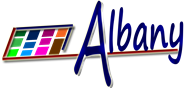 Albany capabilities & supporting tools 

Components effort

Albany under the hood

Kokkos for performance portability

Phalanx for template-based evaluators and DAG-based finite element assembly

Sacado for automatic differentiation (AD)


Some performance & performance portability results

Maintaining software quality of Albany

Code pruning

PyAlbany: a Python interface to Albany

Nightly regression testing

Automated performance testing 

Automated performance tuning

Summary & perspectives
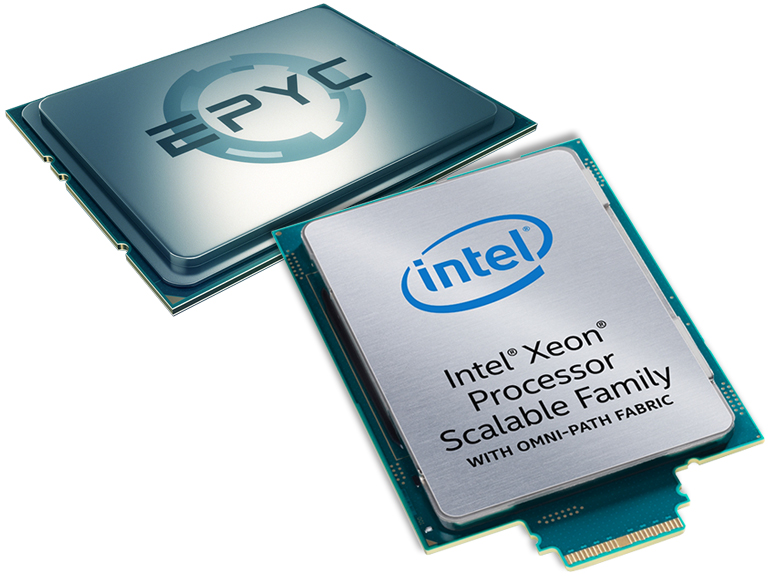 18
Albany in February 2019
https://github.com/sandialabs/Albany
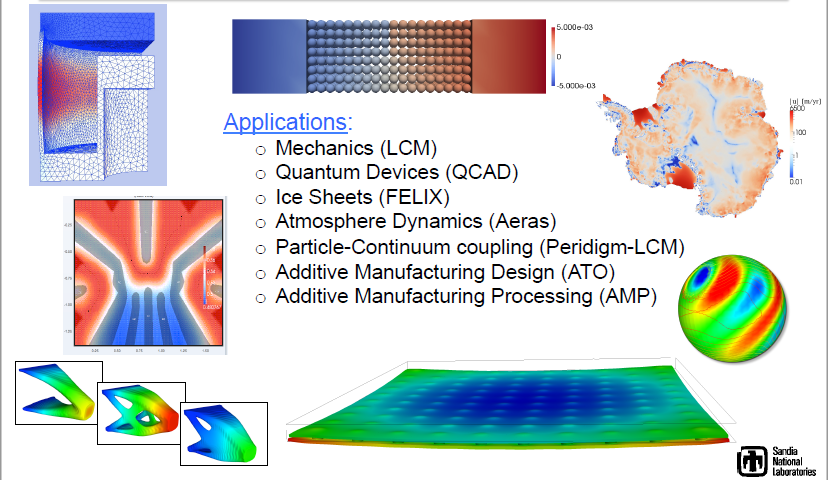 Demo PDEs
Quantum Devices (QCAD)

Ice Sheets (Albany Land-Ice)

Mechanics (LCM)

Atmosphere Dynamics (Aeras)

Particle-continuum coupling (Peridigm-LCM)

Additive Manufacturing Design (ATO)

Additive Manufacturing Processing (AMP)

Arctic Coastal Erosion (ACE)

Coupled Geomechanics (Albotran)
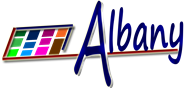 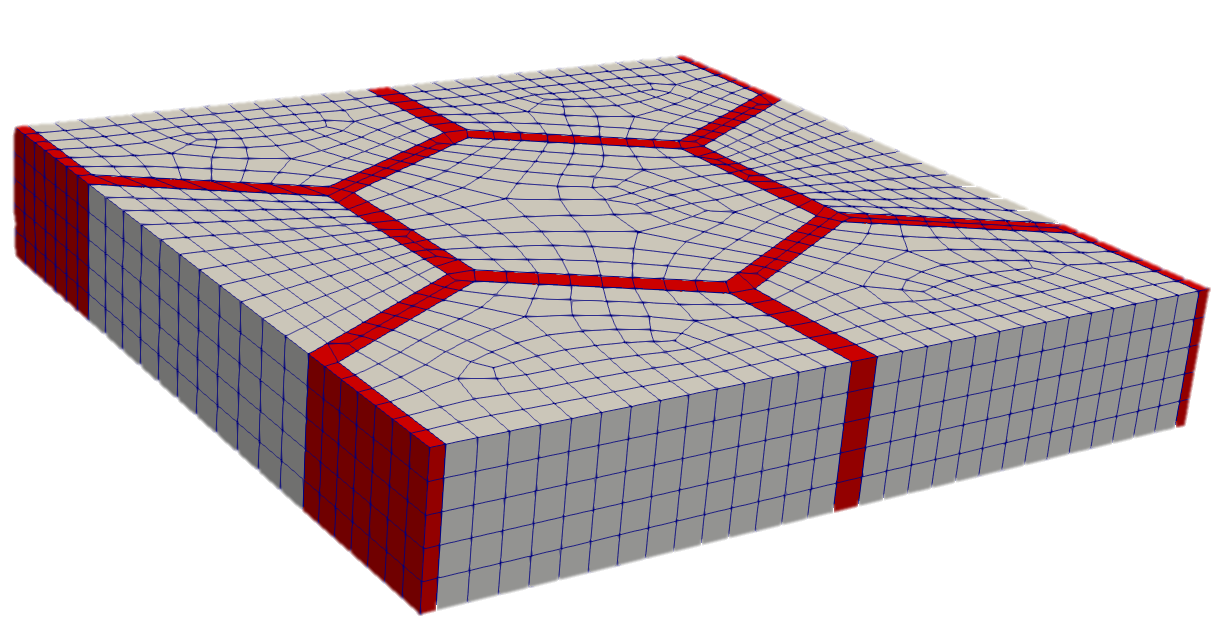 * I. Tezaur et al.  "Albany: a Trilinos-based multi-physics partial differential equation research tool created using the Agile Components code development strategy," SIAM CS&E 2019 (featured MS: "Multiphysics: Extensible, Composable Algorithms and Software"), Spokane, WA.
19
* Albany github repo: https://github.com/SNLComputation/Albany.
Albany Today
Main Albany repo*: https://github.com/sandialabs/Albany
 
Tags: https://github.com/sandialabs/Albany/tags 

Albany-LCM repo*: https://github.com/sandialabs/LCM 

Albany-RPI repo: https://github.com/scorec/albany
* Maintained & tested nightly by Sandia teams.
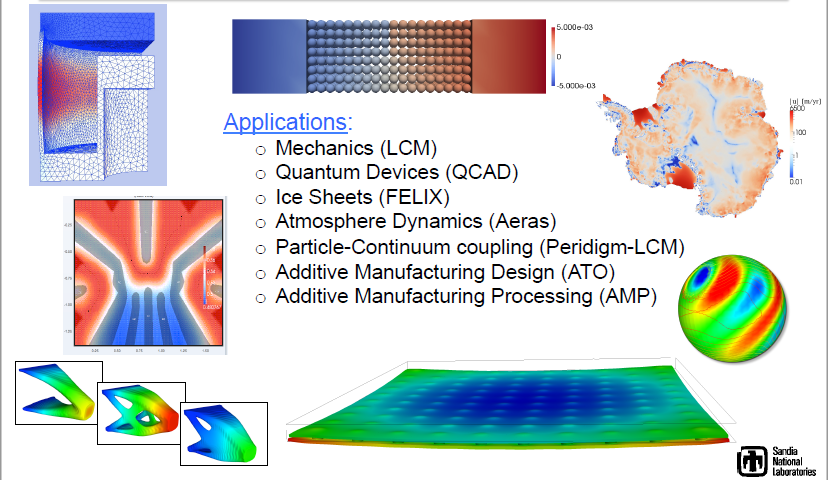 New capability:

 PyAlbany, a python wrapper for running Albany!
Demo PDEs
Quantum Devices (QCAD)

Ice Sheets (MPAS-Albany Land Ice)

Mechanics (LCM)

Atmosphere Dynamics (Aeras)

Particle-continuum coupling (Peridigm-LCM)

Additive Manufacturing Design (ATO)

Additive Manufacturing Processing (AMP)

Arctic Coastal Erosion (ACE)

Coupled Geomechanics (Albotran)
Lesson learned: supporting unfunded capabilities in large HPC code is not sustainable long-term…
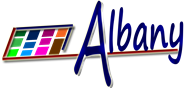 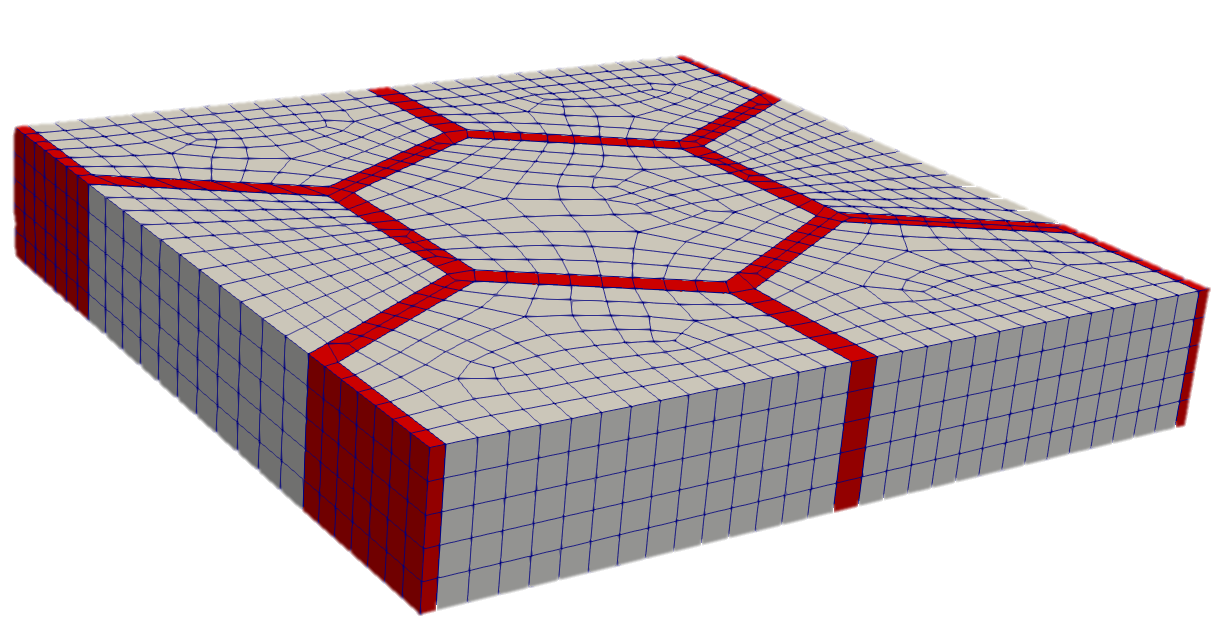 New capability: Albany is know a spack-age (https://github.com/E3SM-Project/spack.git)
20
* Albany github repo: https://github.com/SNLComputation/Albany.
PyAlbany: A Python Interface to Albany
Running Albany through PyAlbany is faster for MCMC analysis!  (don't need to go through the setup phase of Albany for every sample)
Lesson learned: PyAlbany allows to easily and quickly…

Use Albany without C++ or bash knowledge (convenient for students)

Prototype applications that require multiple Albany solves

Enable fast pre-processing and post-processing in Python

Use Python as a glue language to couple Albany with other software: for UQ methods (PyDakota), machine learning (TensorFlow, Keras, Scikit-learn), plotting (Matplotlib, Paraview), ...
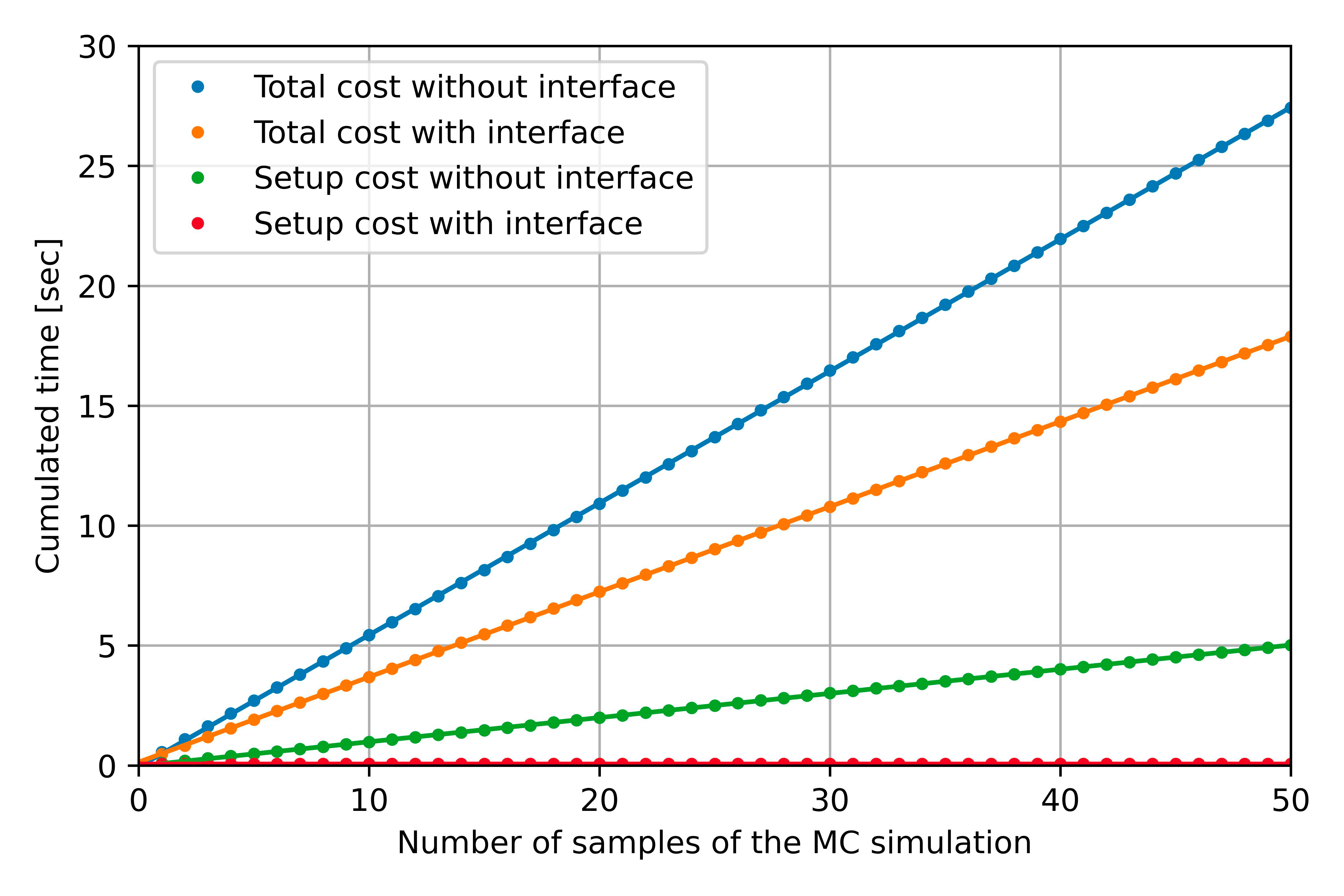 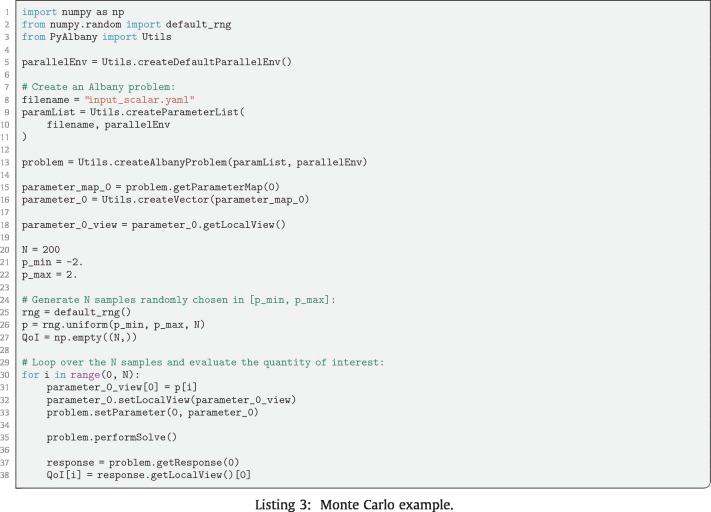 Please see talk by Kim Liegeois (MS284: Thurs. Mar. 2) for more on PyAlbany.
K. Liegeois, M. Perego, T. Hartland, “PyAlbany: A Python interface to the C++ multiphysics solver Albany”.
Journal of Computational and Applied Mathematics, 425, 115037, 2023.
21
[Speaker Notes: The two figures bellow are associated to a Monte Carlo simulation for UQ of a heat problem.
The image on the left represents the actual Python script that generates the samples, loops over the samples and evaluates Albany for each of them and stores the results into an array.
The code is not meant to be readable in the slide; the main motivations to illustrate it here is to say that the code is very concise and does not need any recompilation of C++ code; it is therefore very time efficient for the user to write it like this.
 
The second image ( on the right ) represents wall-clock time of the code on the left (with interface) vs a sequence of calls to the Albany executable directly (without interface).The approach with the interface is faster as you don't need to go through the setup phase of Albany for every sample; you can generate the mesh once, allocate the memory once, and reuse them for every sample.
It would be feasible to do the same in C++ directly (and get equivalent performance) but that would require to write a new C++ main function and compile it.]
(Automated Regression) Testing, Testing, Testing
Lesson learned: since MALI uses Trilinos and Albany Versions of the Day (VOTD), nightly testing across variety of architectures is essential for maintaining code quality!
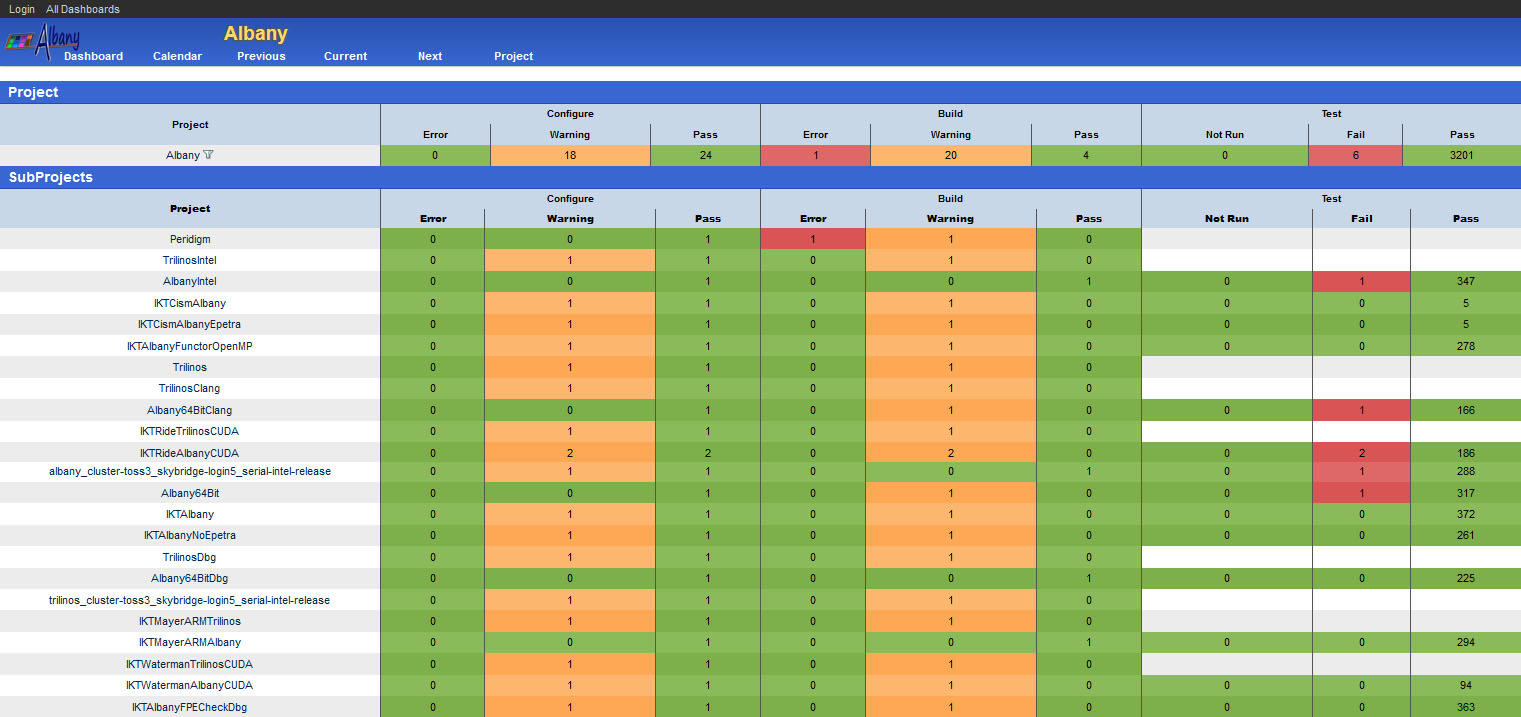 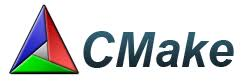 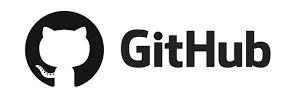 22
* https://github.com/sandialabs/Albany
… and More (Automated Performance) Testing!
Lesson learned: nightly regression testing is not sufficient!  Performance testing is also needed to secure investments in performance & portability in evolving software.


Changes in code base could cause performance deterioration

Performance improvements in one architecture could decrease performance in another

Manual analysis is time consuming and imprecise
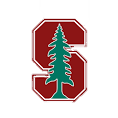 Solution: changepoint detection algorithm automatically applied to nightly performance test data to identify/flag large changes in performance.
Figure below: Total simulation time for a 2-20km resolution Antarctica problem, executed nightly
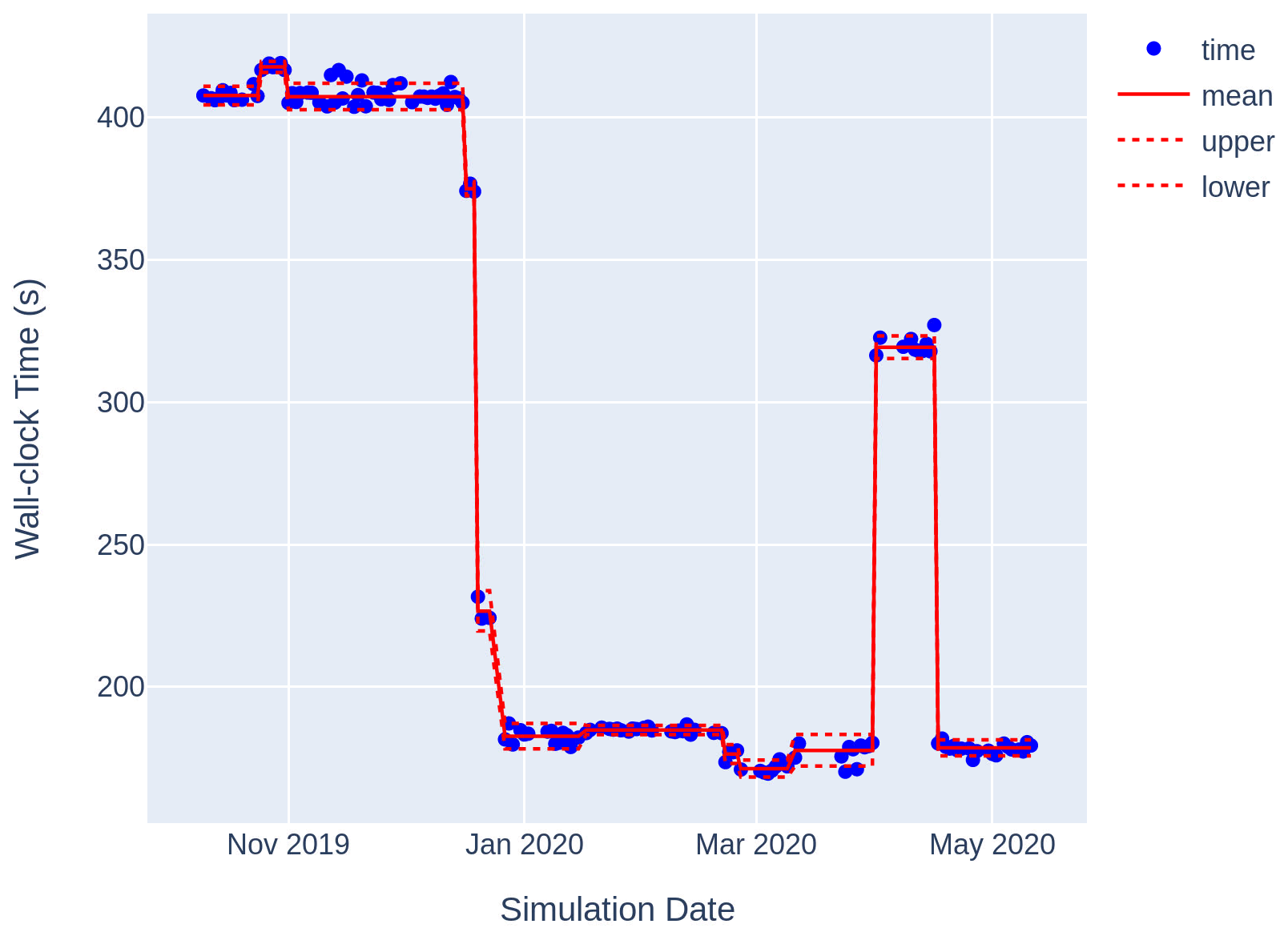 Infrastructure is provided in a Jupyter notebook, exported as html to a website (https://sandialabs.github.io/ali-perf-data)

Daily email provides nightly performance test summary
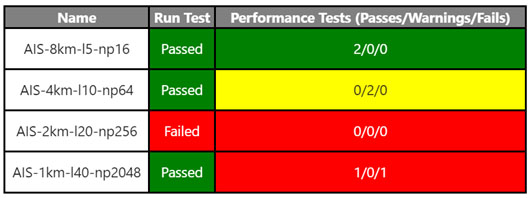 23
Detecting Performance Regressions/Improvements
Example: transition to Kokkos 3.5.0 caused a performance regression but was soon fixed
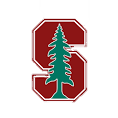 Regression
Improvement
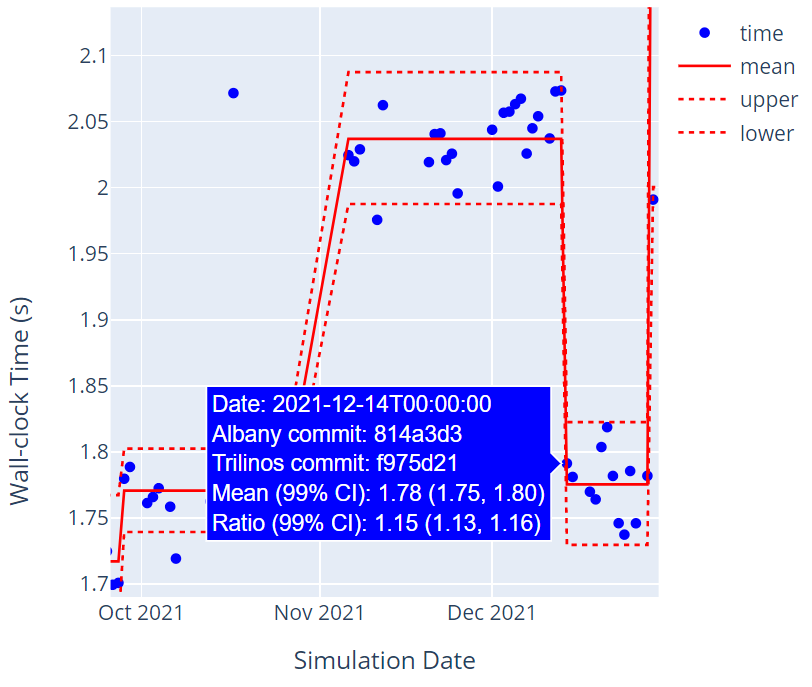 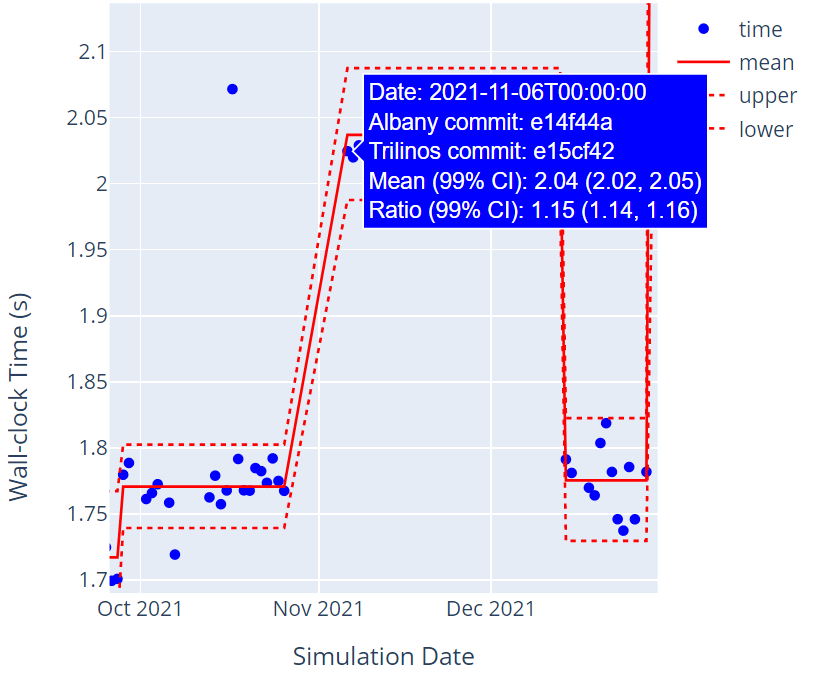 Two STDs
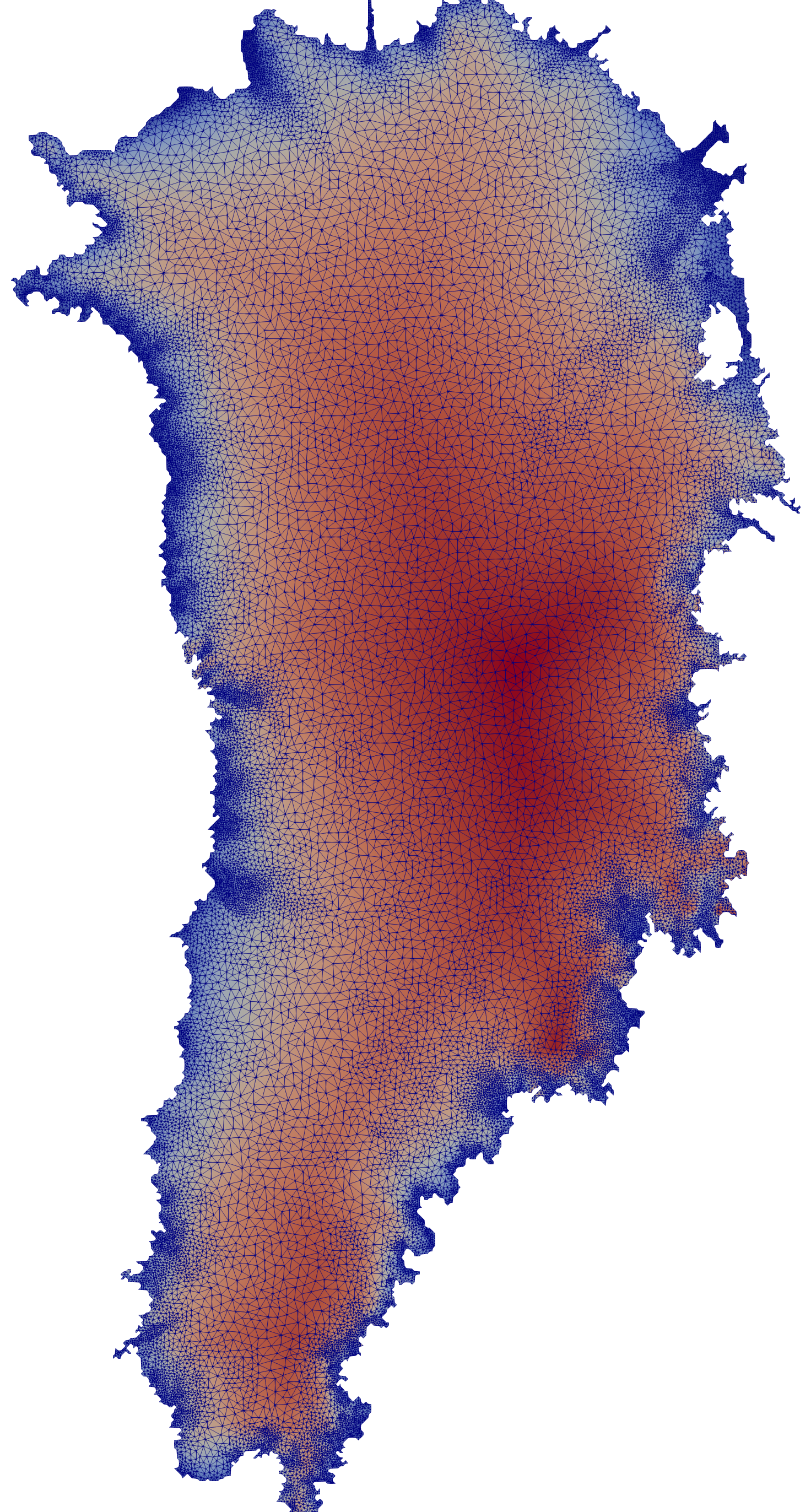 Total Fill time: for a 1-to-7 km resolution Greenland mesh, executed nightly in Albany Land Ice.
24
Monitoring Performance Comparisons
Example: Memoization comparison (with & without) shows that relative performance has improved
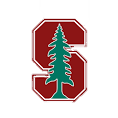 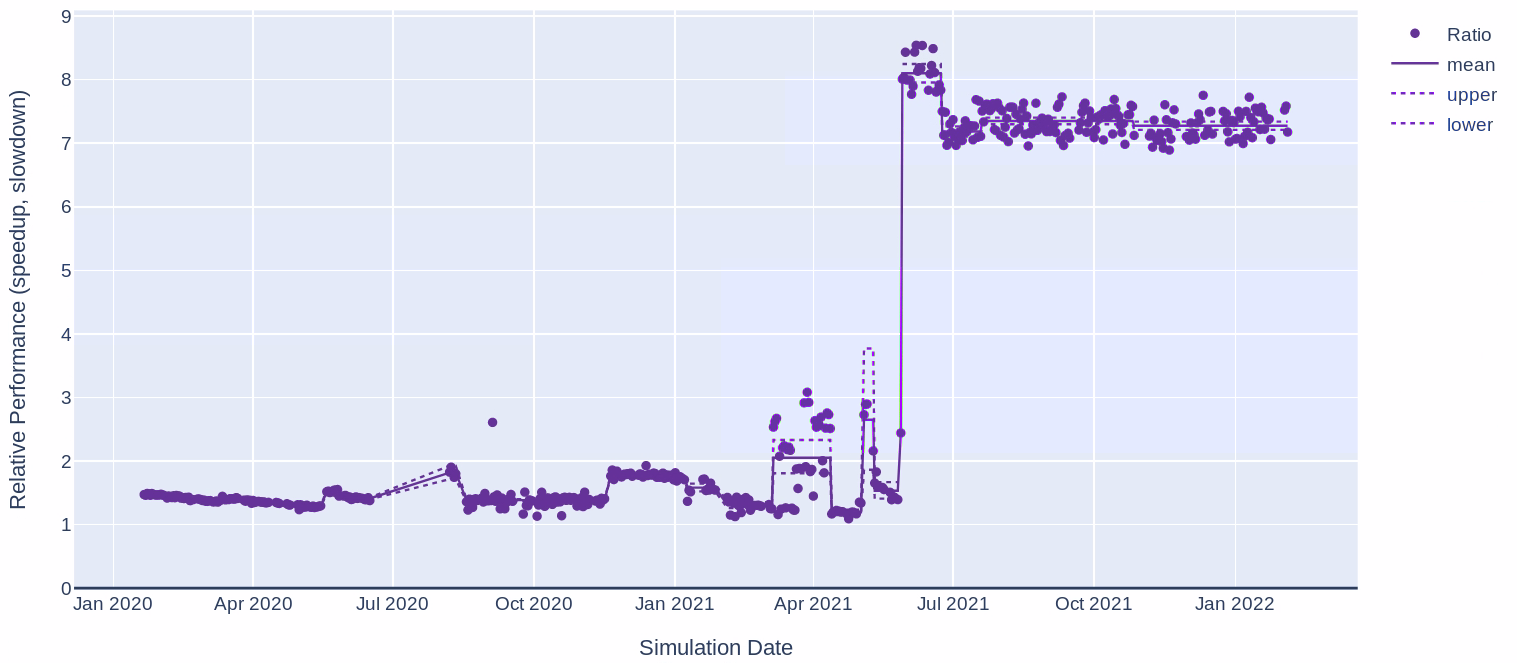 99% confidence interval for the mean
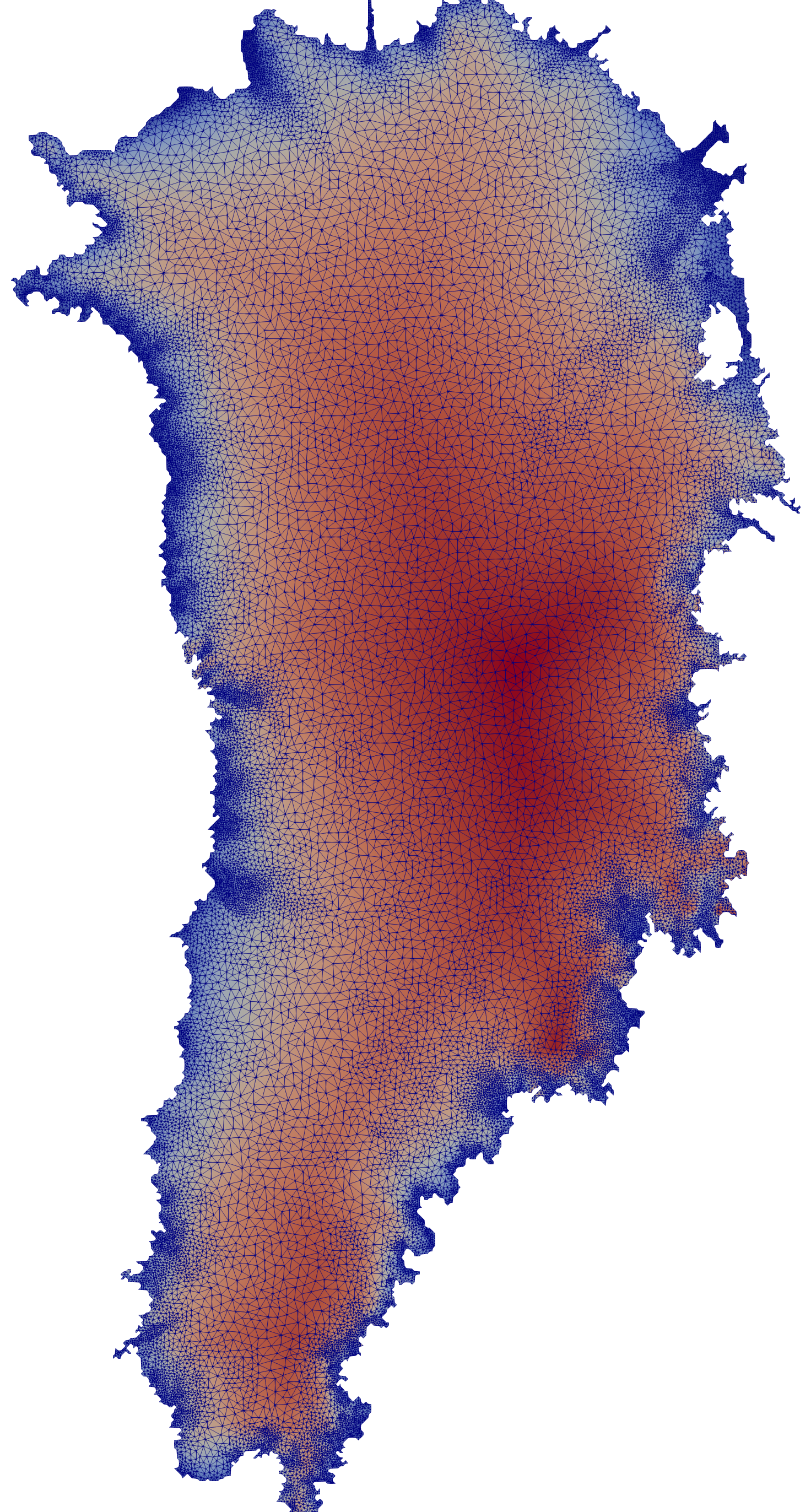 Speedup of Total Fill time: from memoization for a 1-to-7 km resolution Greenland mesh, executed nightly in Albany Land Ice
25
Automated Parameter/Performance Tuning
Lesson learned: hand-tuning solver parameters can be a long/painful process, does not translate b/w architectures.

Solution: create a framework for determining optimal parameter values to achieve best performance (smallest CPU time) on HPC systems using offline and real-time data.
30 total # allotted Albany runs case
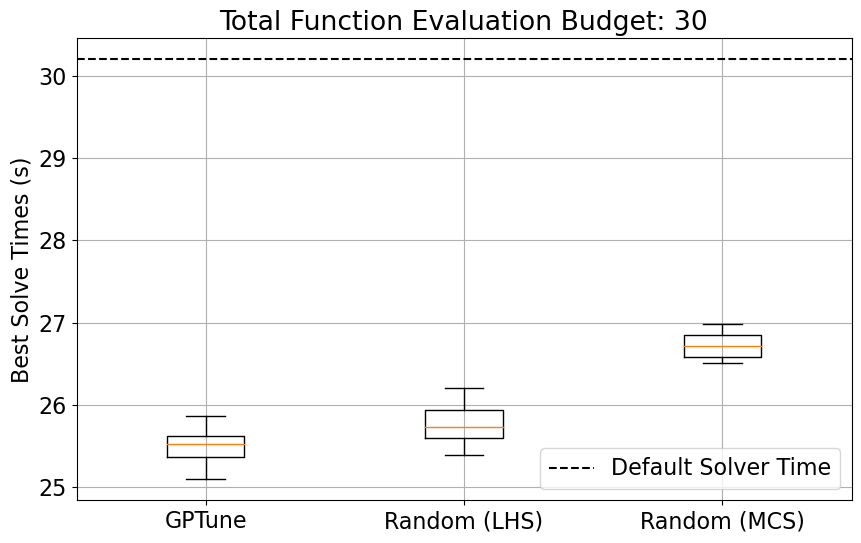 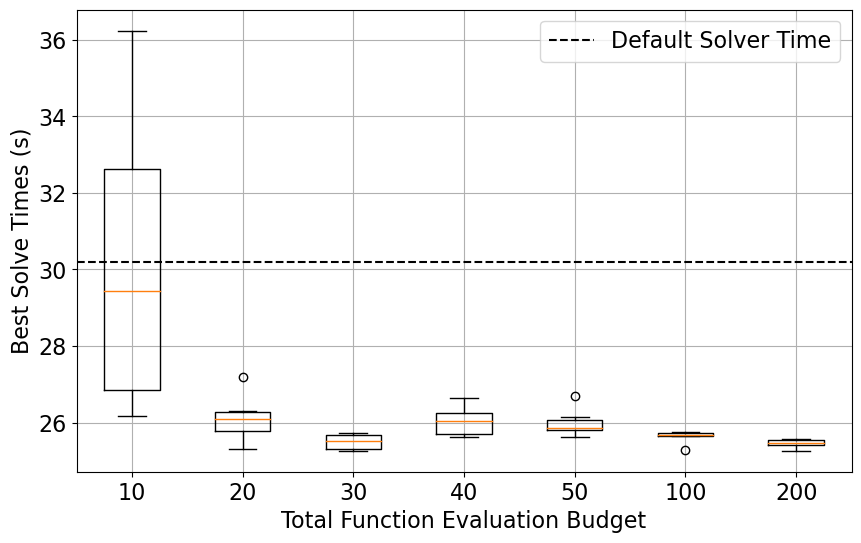 Best runtimes using GPTune Bayesian optimization, Latin Hypercube Sampling and Monte Carlo Sampling: 3-to-20 km resolution Greenland mesh
Best runtimes for a range of total # allotted Albany run budgets: 3-to-20 km resolution Greenland mesh
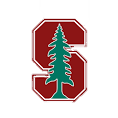 Total # allotted Albany runs
Example: autotuning used to improve performance of multigrid smoothers on GPU
M. Carlson, J. Watkins, I. Tezaur.  “Automatic performance tuning for MPAS-Albany Land Ice.” JCAM, 2023.
26
[Speaker Notes: Q: need to understand what this is showing, esp. left figure.

Function evaluation = Albany run 
MCMC: uniformly sampling search space -> random search.  What Carolyn did.  Pretty sure uniform sampling (Carolyn)
LHC: like uniform sampling but fills space better.  Also random search. 
GPTune: 2 phases.  1st phase is like random search, then fit Gaussian model to predict where good place to search for min/max is.  1st phase: exploration phase.  2nd phase: exploitation phase.]
Outline
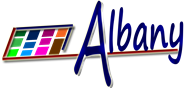 Albany capabilities & supporting tools 

Components effort

Albany under the hood

Kokkos for performance portability

Phalanx for template-based evaluators and DAG-based finite element assembly

Sacado for automatic differentiation (AD)


Some performance & performance portability results

Maintaining software quality of Albany

Code pruning

PyAlbany: a Python interface to Albany

Nightly regression testing

Automated performance testing 

Automated performance tuning

Summary & perspectives
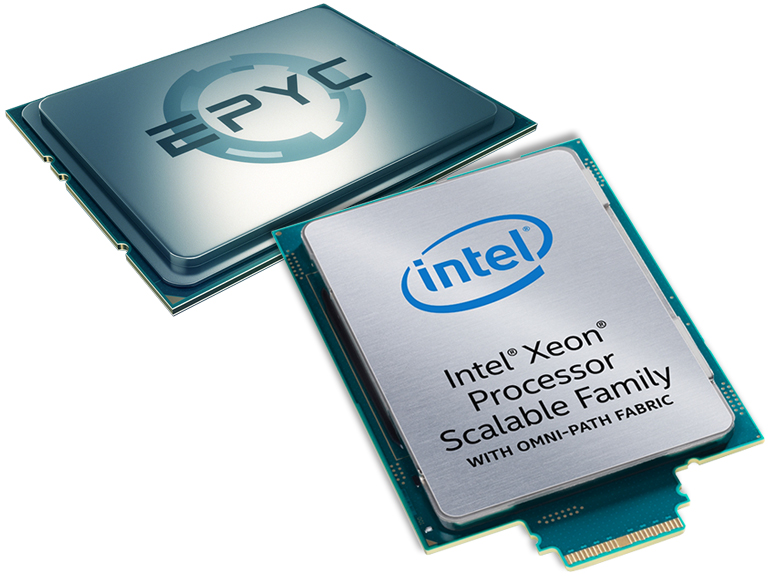 27
Summary & Perspectives
In developing HPC codes, there is often a tradeoff between flexibility and efficiency.  Libraries like Kokkos and Trilinos can enable both to a large extent.

Reasonable scalability and performance is obtained across different architectures without architecture-specific optimizations within the Albany code base


Code promised to be “future proof”
Flexibility
Efficiency
Maintaining performance and portability is crucial for an active code base

Supporting unfunded capabilities in large HPC code is not sustainable long-term

Regular regression and performance testing is crucial, especially in presence of every-changing codes

Automatic processes like testing and parameter tuning can save developers a lot of time

A change-point detection algorithm can help identify performance variation automatically

Optimal solver parameters can be determined for a specific architecture automatically using black-box optimization algorithms
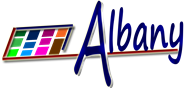 28
Bridging the Gap between Sandia & Academia, and Promoting Inclusion & Diversity through Albany
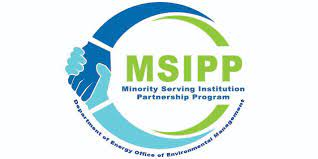 Recently-funded 5-year Grande CARES MSIPP consortium1 will connect students/academics from minority serving institutions in U.S. southwest with Sandia National Laboratories via tools like Albany, Trilinos, Kokkos, …
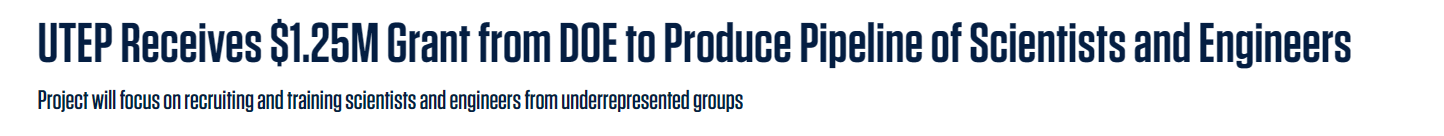 2
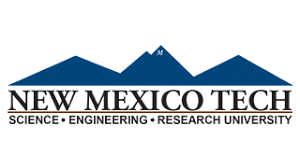 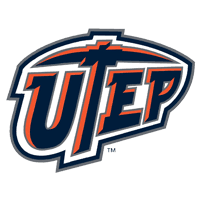 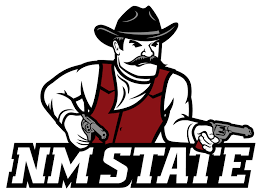 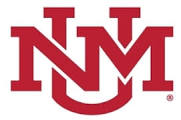 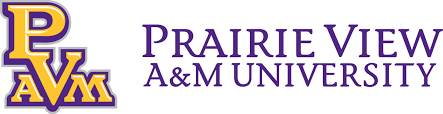 1 https://sites.google.com/view/grande-cares/home
2 https://www.utep.edu/newsfeed/2023/utep-receives-1.25m-grant-from-doe-to-produce
-pipeline-of-scientists-and-engineers.html
29
Special Issue of CiSE on Research Software Engineers
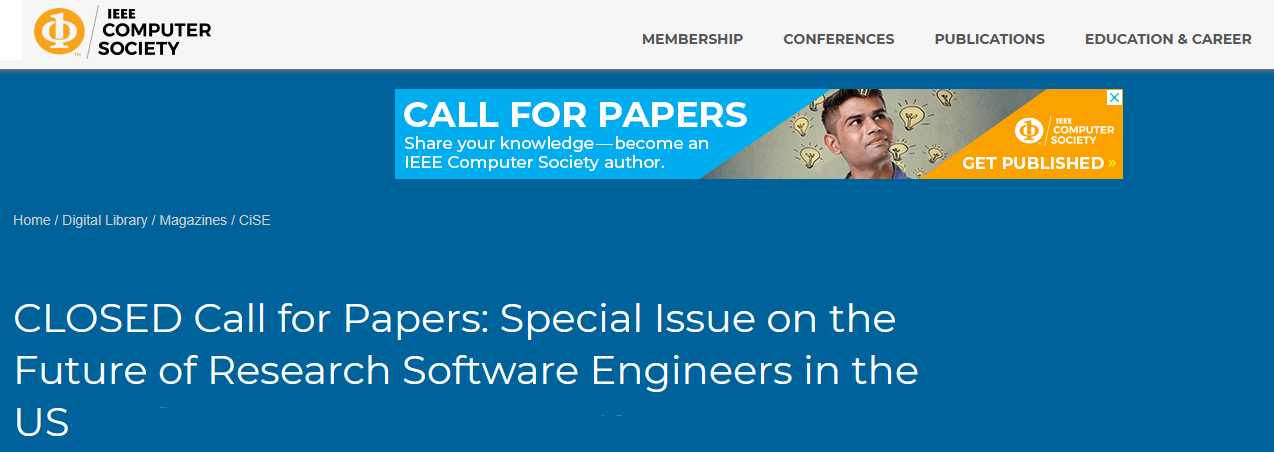 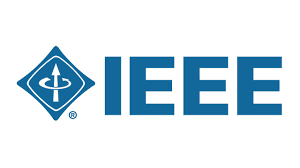 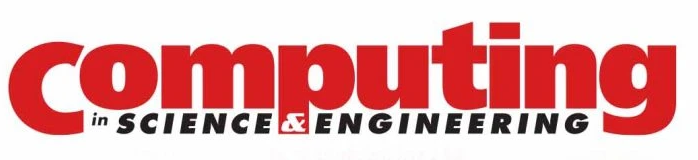 “The goal of this special issue is to explore the future of research software engineers in the U.S., with emphasis on the cultural, educational, and professional paradigm shifts that need to occur.”*
Estimated publication of special CiSE issue: 
March/April 2024.
* https://www.computer.org/digital-library/magazines/cs/future-research-software-engineer
30
References
[1] A. Salinger, R. Bartlett, A. Bradley, Q. Chen, I. Demeshko, X. Gao, G. Hansen, A. Mota, R. Muller, E. Nielsen, J. Ostien, R. Pawlowski, M. Perego, E. Phipps, W. Sun, I. Tezaur. "Albany: Using Agile Components to Develop a Flexible, Generic Multiphysics Analysis Code", Int. J. Multiscale Comput. Engng 14 (4) 415-438, 2016. 

[2] R. Tuminaro, M. Perego, I. Tezaur, A. Salinger, S. Price. "A matrix dependent/algebraic multigrid approach for extruded meshes with applications to ice sheet modeling", SIAM J. Sci. Comput. 38 (5) C504-C532, 2016. 

[3] S. Price, M. Hoffman, J. Bonin, T. Neumann, I. Howat, J. Guerber, I. Tezaur, J. Saba, J. Lanaerts, D. Chambers, W. Lipscomb, M. Perego, A. Salinger, R. Tuminaro. "An ice sheet model validation framework for the Greenland ice sheet", Geosci. Model Dev. 10 255-270, 2017. 

[4] I. Demeshko, J. Watkins, I. Tezaur, O. Guba, W. Spotz, A. Salinger, R. Pawlowski, M. Heroux. "Towards performance-portability of the Albany finite element analysis code using the Kokkos library", J. HPC Appl. 1-23, 2018.

[5] K. Evans, J. Kennedy, D. Lu, M. Forrester, S. Price, J. Fyke, A. Bennett, M. Hoffman, I. Tezaur, C. Zender, M. Vizcaino.  "LIVVkit 2.1: Automated and extensible ice sheet model validation", Geosci. Model Develop 12 1067-1086, 2019

[6] M. Hoffman, M. Perego, S. Price, W. Lipscomb, T. Zhang, D. Jacobsen, I. Tezaur, A. Salinger, R. Tuminaro, L. Bertagna, "MPAS-Albany Land Ice (MALI): A variable resolution ice sheet model for Earth system modeling using Voronoi grid", Geosci. Model Develop 11 3747-3780, 2018.

[7] J. Watkins, I. Tezaur, I. Demeshko.  "A study on the performance portability of the finite element assembly process within the Albany land ice solver", E. van Brummelen, A. Corsini, S. Perotto, G. Rozza, eds.  Numerical Methods for Flows: FEF 2017 Selected Contributions, Elsevier, 2019.

[8] J. Watkins, M. Carlson, K. Shan, I. Tezaur, M. Perego, L. Bertagna, C. Kao, M. Hoffman, S. Price. “Performance portable ice sheet modeling with MPAS-Albany Land Ice”, submitted to Int. J. HPC Appl. 

[9] M. Carlson, J. Watkins, I. Tezaur. "Automatic performance tuning for MPAS-Albany Land Ice", submitted to J. Comput. Appl. Math.

[10] K. Liegeois, M. Perego, T. Hartland, “PyAlbany: A Python interface to the C++ multiphysics solver Albany”.  Journal of Computational and Applied Mathematics, 425, 115037, 2023.
31
Funding/Acknowledgements
Support for this work was provided by Scientific Discovery through Advanced Computing (SciDAC) projects funded by the U.S. Department of Energy, Office of Science (OS), Advanced Scientific Computing Research (ASCR) and Biological and Environmental Research (BER).
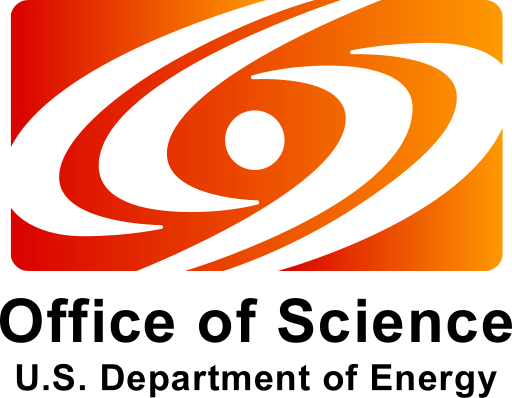 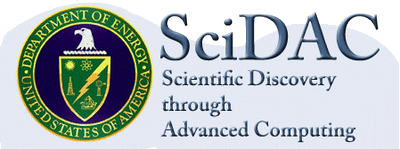 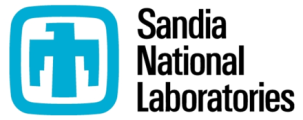 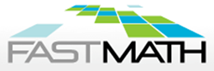 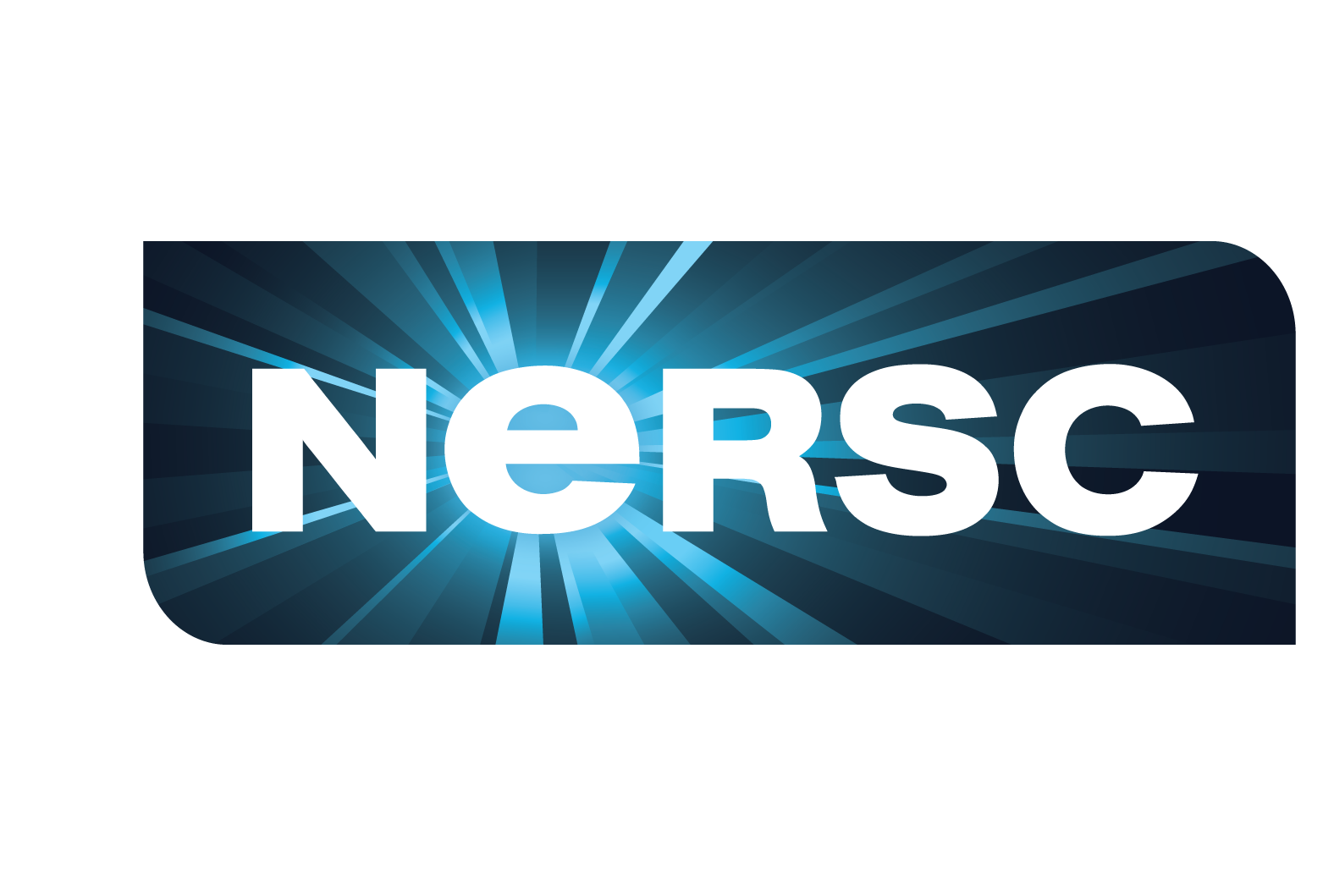 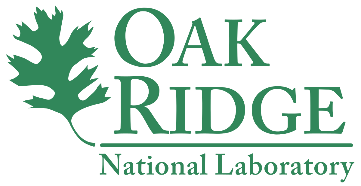 Computing resources provided by the National Energy Research Scientific Computing Center (NERSC) and Oak Ridge Leadership Computing Facility (OLCF).
32
Start of backup slides
33
MALI (MPAS-Albany Land Ice) Software Ecosystem
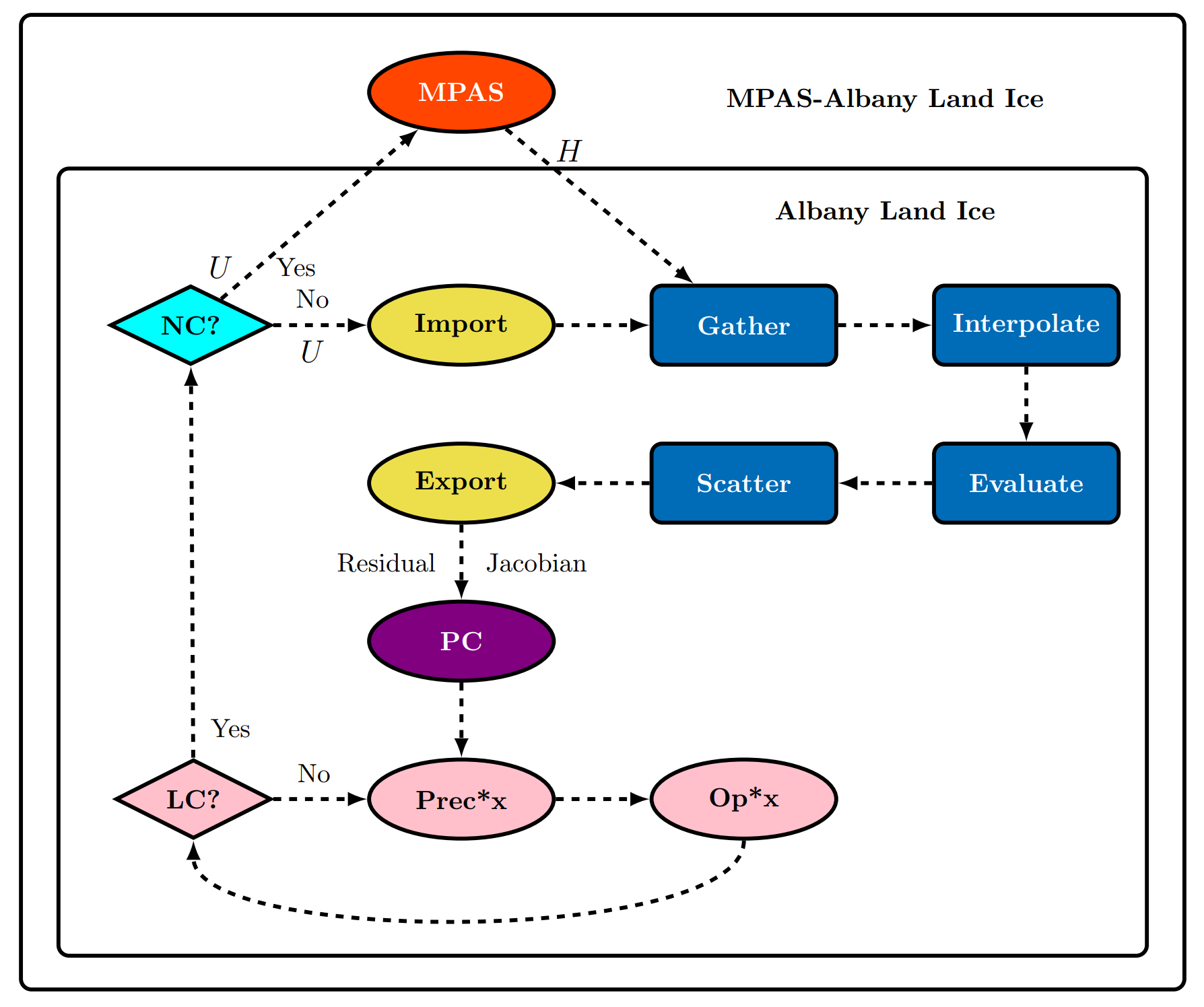 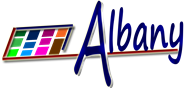 Land Ice
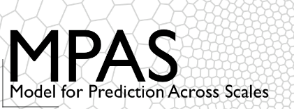 MALI =
+
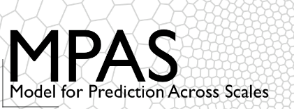 MPAS1:

Thickness & temperature evolution


Albany Land Ice2:

First-order Stokes velocity solver


Trilinos3:

Mesh tools (STK)

Discretization tools (Intrepid2)

Nonlinear/Linear solver (NOX/Belos)

Distributed memory linear algebra (Tpetra)

Multigrid Preconditioner (MueLu)

Field DAG (Phalanx)

Automatic differentiation (Sacado)

Shared memory parallelism (Kokkos)

Many more…
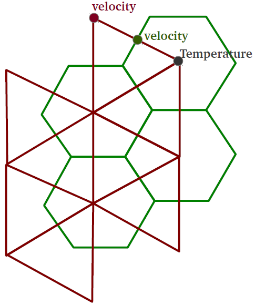 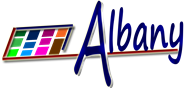 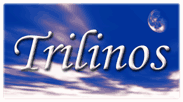 1 https://github.com/MALI-Dev/E3SM. 2https://github.com/sandialabs/Albany. 3https://github.com/trilinos/Trilinos.
34
First-Order (FO) Stokes Velocity Model
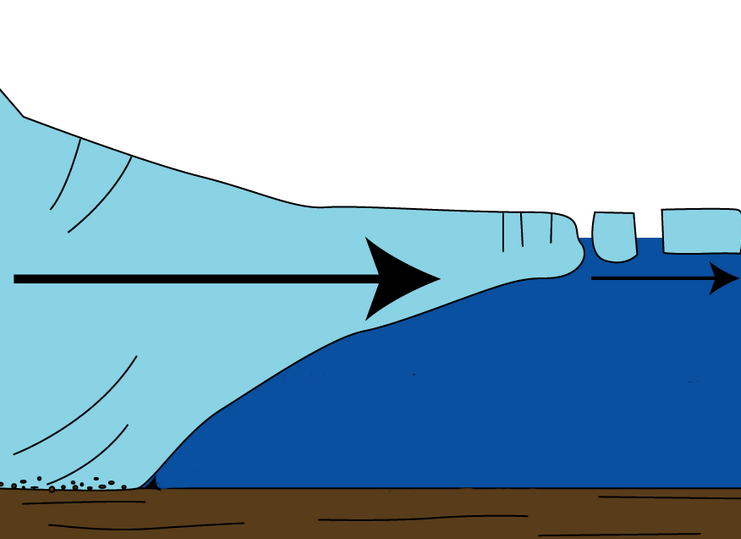 Ice behaves like a very viscous non-Newtonian shear-thinning fluid (like lava flow) and is modeled quasi-statically using nonlinear incompressible Stokes equations.
(Neumann, Stress-Free)
Ice sheet
(Neumann)
(Robin)
Implicit solver:
FEA* = 50% CPU-time
Linear solve = 50% CPU-time
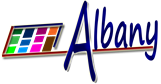 * Finite element assembly
35
Albany Under the Hood
Albany finite element assembly (FEA):

Tpetra manages distributed memory linear algebra (MPI+X)

Phalanx manages shared memory computations (X)
Gather fills element local solution
Interpolate solution/gradient to quad points
Evaluate residual/Jacobian
Scatter fills global residual/Jacobian
Trilinos Packages
Albany provides the “glue” that connects components (via abstract interfaces).
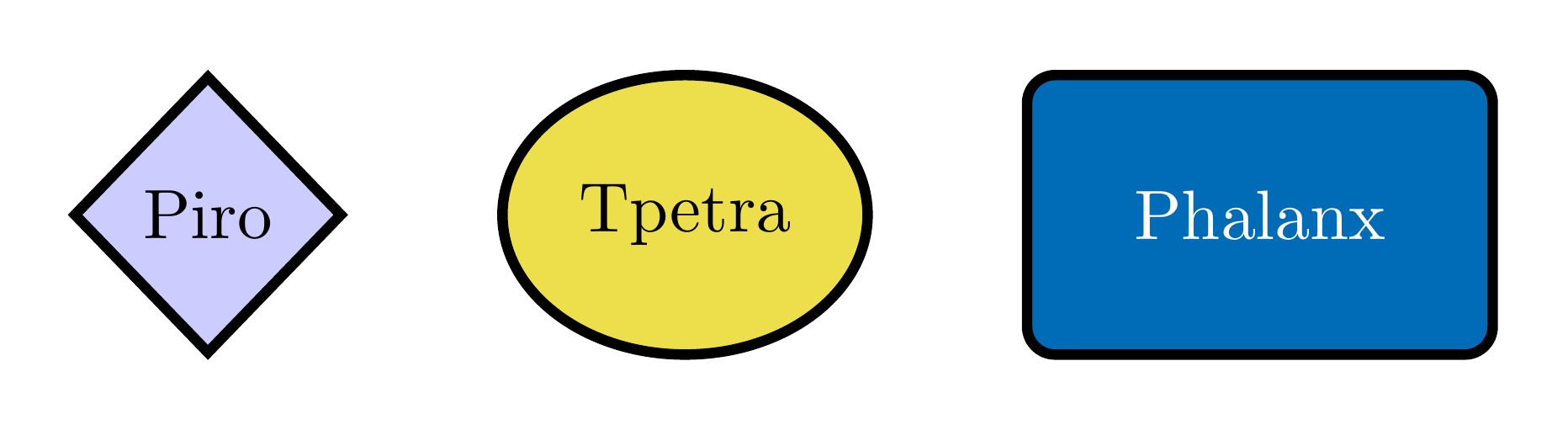 FEA Overview
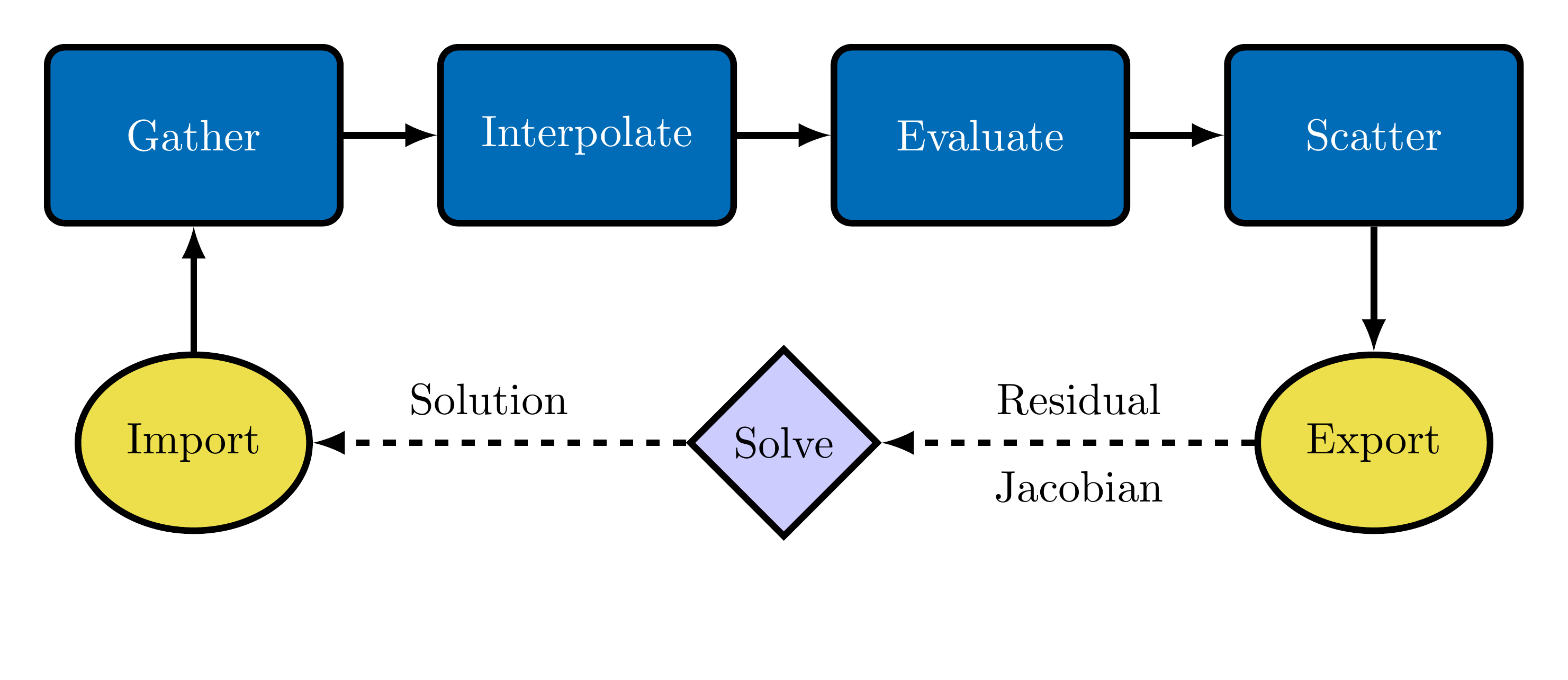 Adding new PDEs requires just implementing a new Evaluate routine
Memory Model
Albany design highlights:

Piro manages the solve (e.g., Newton, time-stepper)

Jacobians (+ sensitivities, Hessians, etc.) obtained via automatic differentiation (Sacado)

Kokkos achieves performance portability using MPI+X
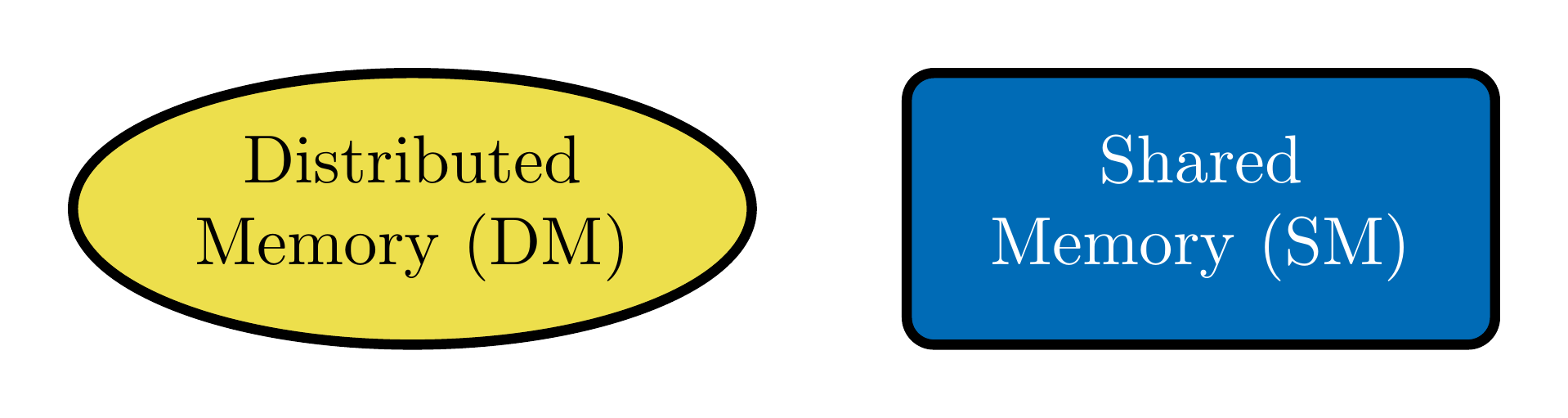 36
Problem: Ice sheet meshes are thin with high aspect ratios
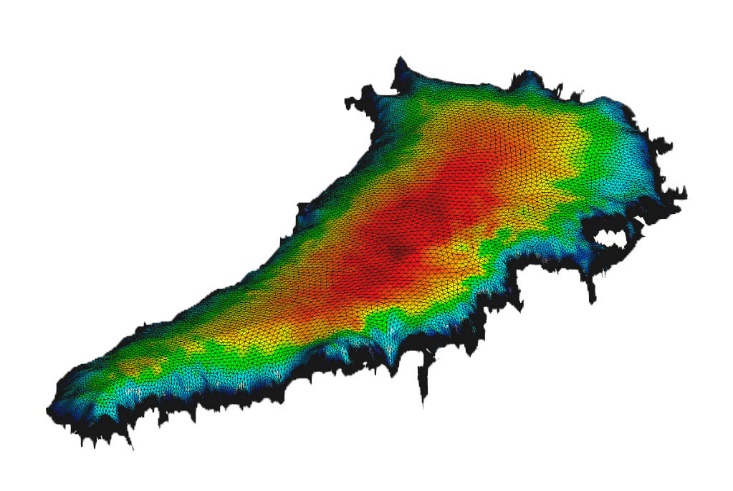 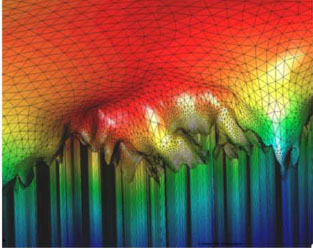 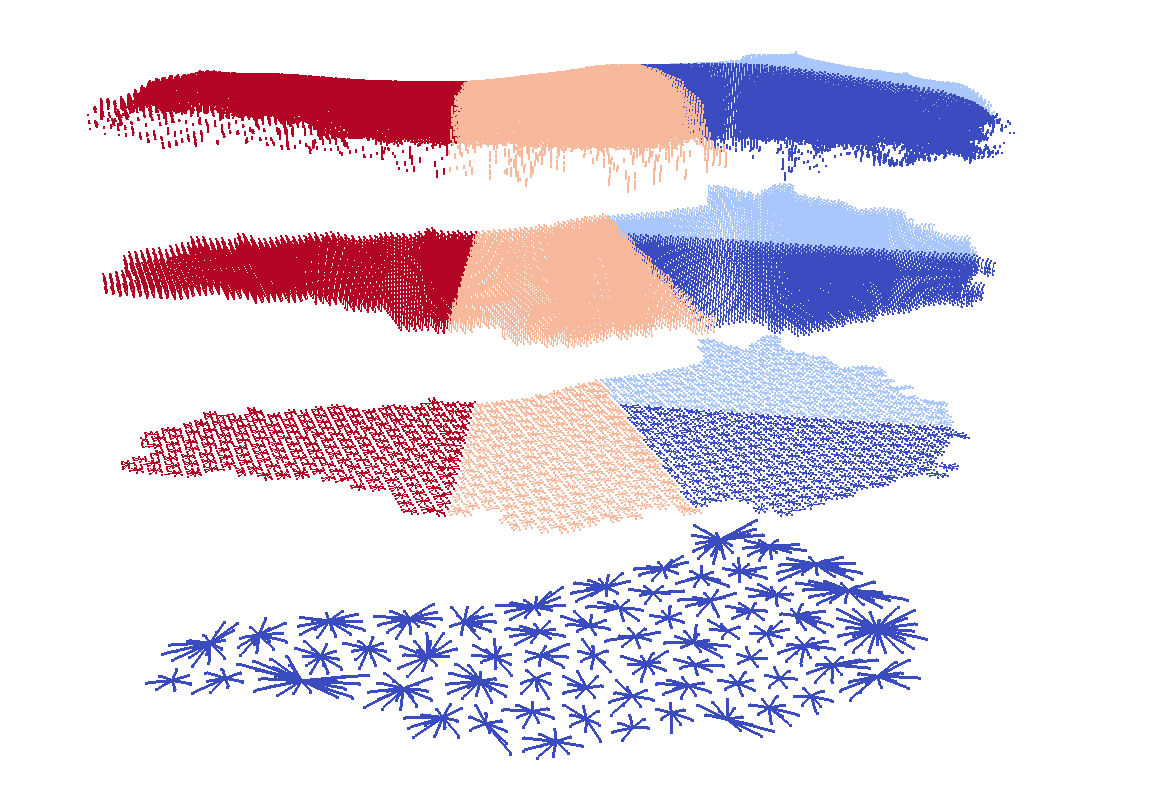 Algebraic Structured MG
Algebraic Structured MG
Solution: Matrix dependent semi-coarsening algebraic multigrid (MDSC-AMG)1

First, apply algebraic structured multigrid to coarsen vertically

Second, apply SA-AMG on single layer
Unstructured AMG
1 See (Tezaur et al., 2015), (Tuminaro et al., 2016)
Solver: Preconditioned Newton-Krylov
 
MDSC-AMG is used as preconditioner for GMRES
Performance portability through Trilinos/MueLu (multigrid) + Trilinos/Belos (GMRES)
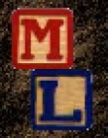 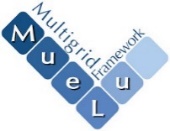 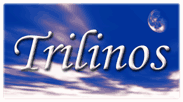 37
[Speaker Notes: TODO: add ref. to Mauro’s talk?
Q: how much did we rely on Trilinos people to develop/improve stuff?]
Future Performance Overview
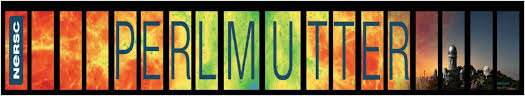 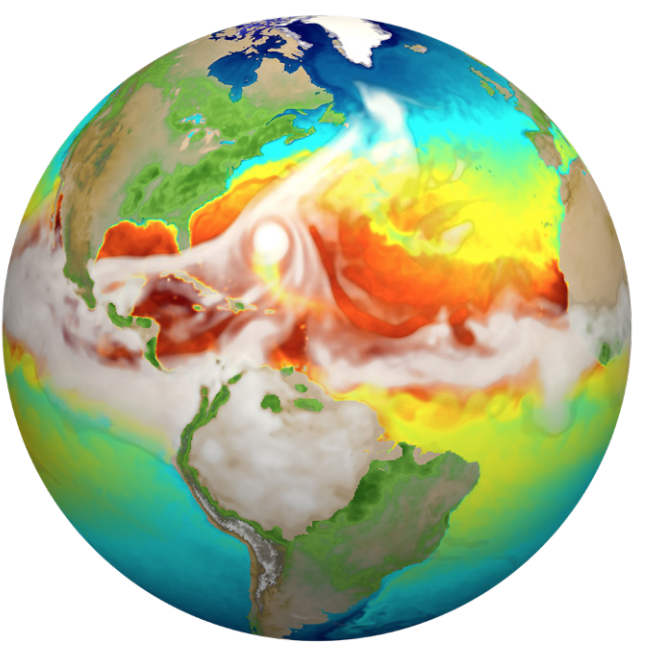 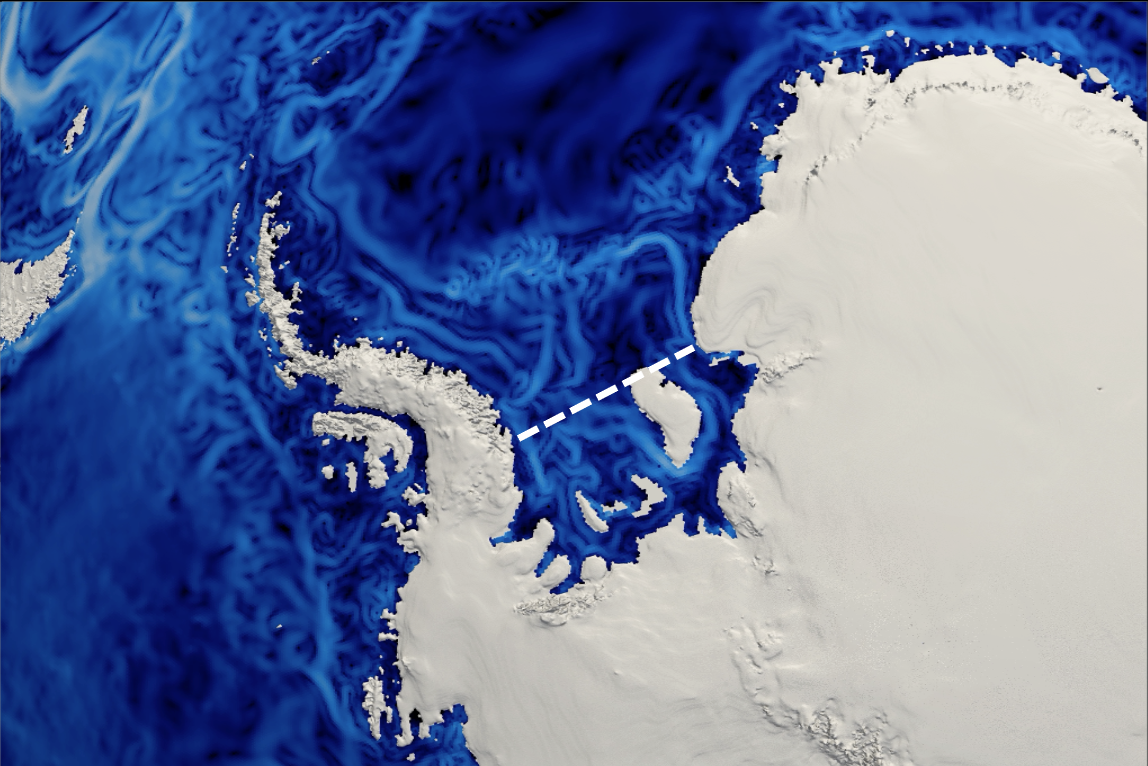 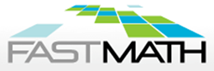 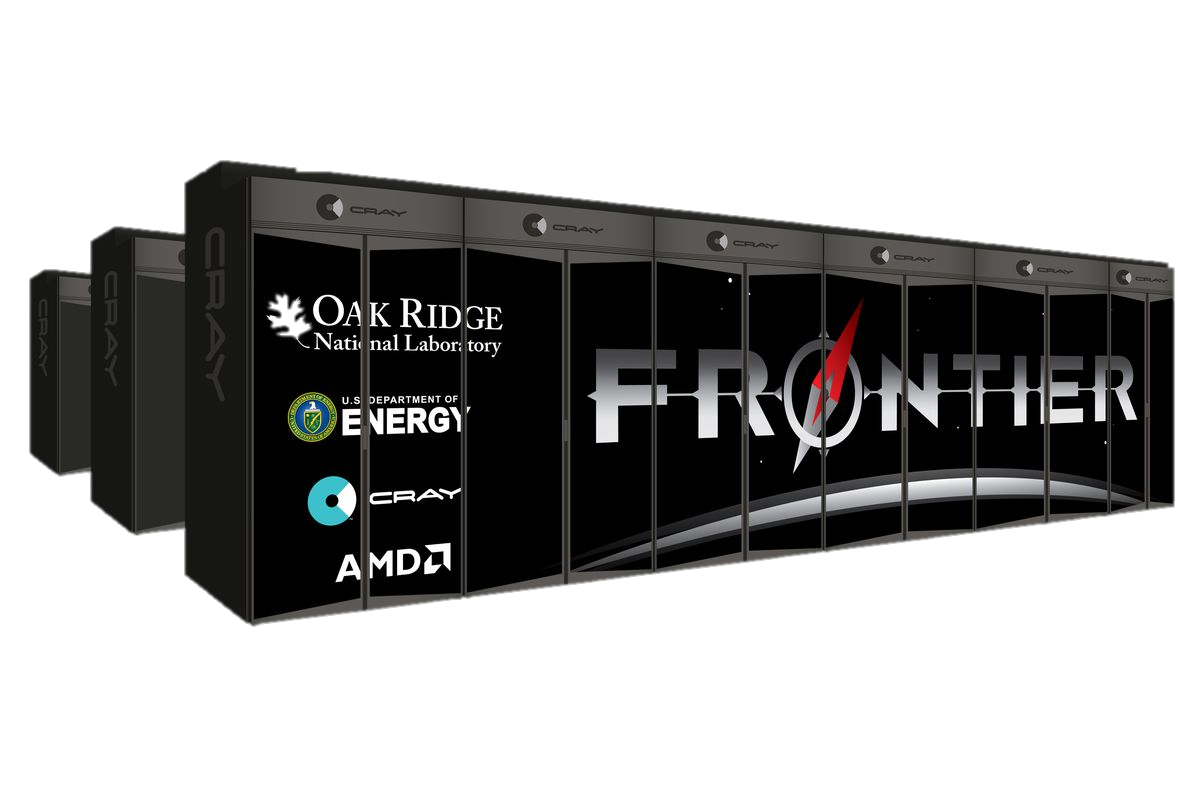 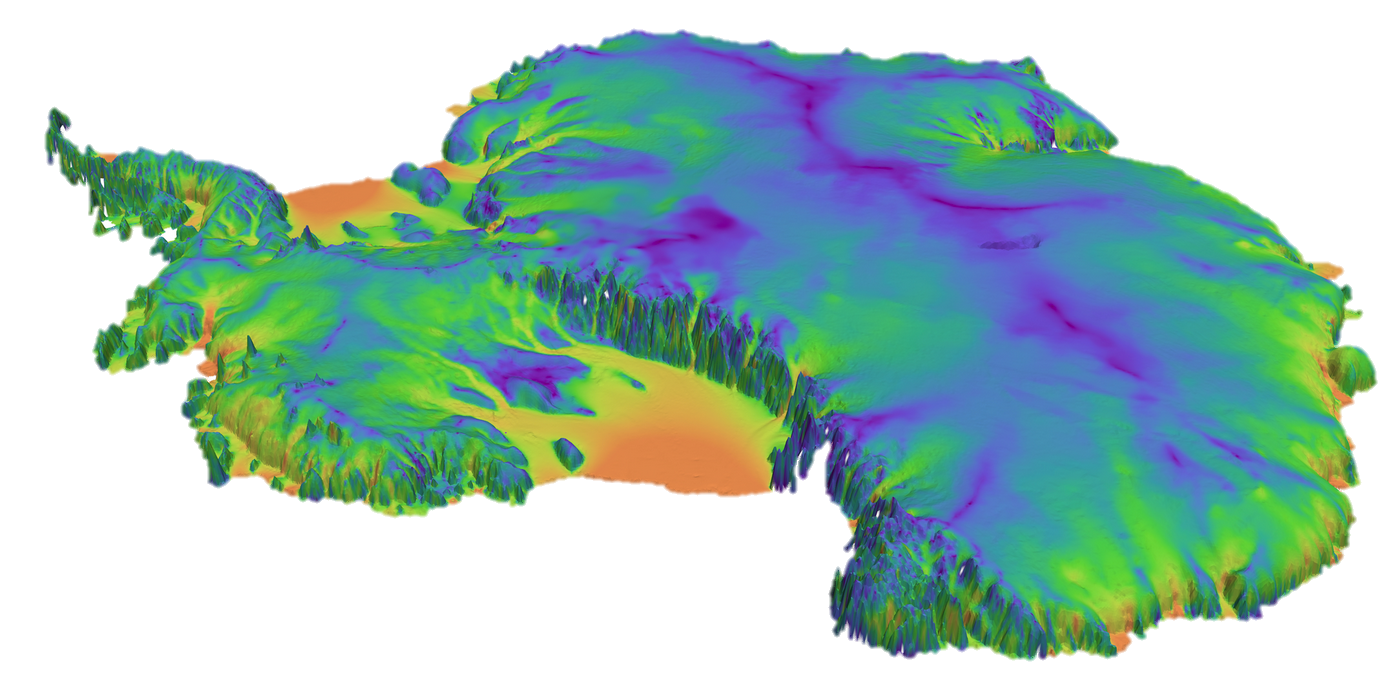 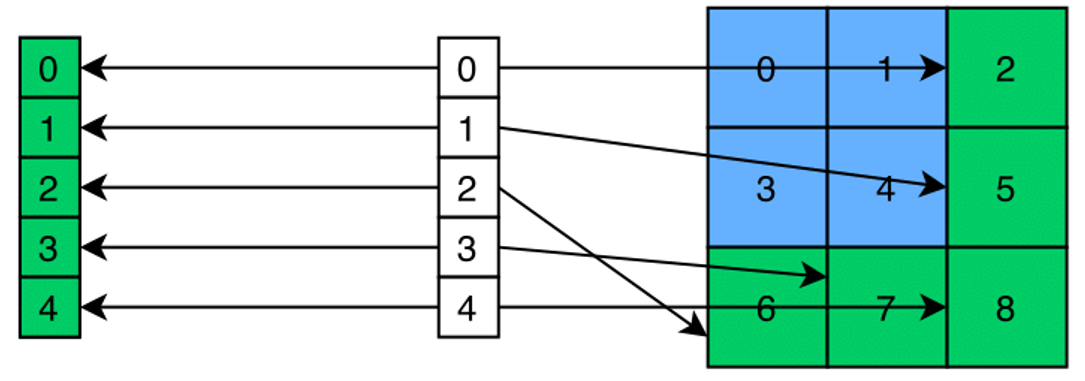 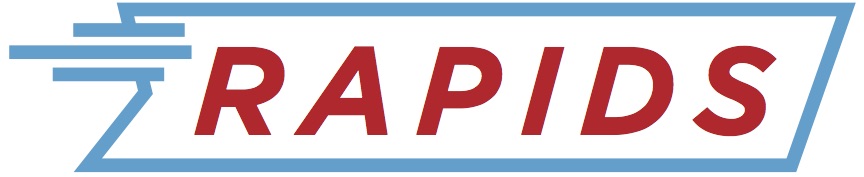 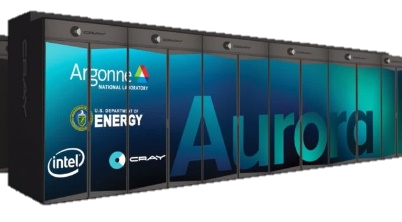 38
Summary & Perspectives
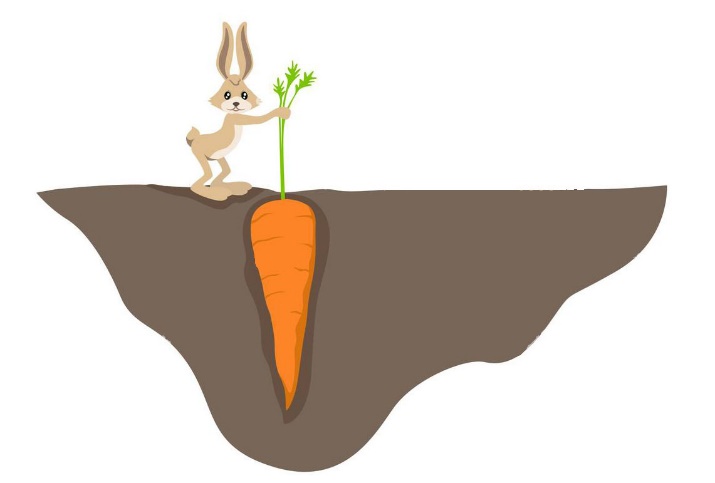 HPC architectures changing rapidly poses a significant challenge for mod/sim codes

The Albany, Trilinos and Kokkos software stack offers an efficient way to meet this challenge for large scale finite element analysis

There are both pros and cons to using ever-changing TPLs like these

Pro: code can inherit unexpected enhancements “for free”

Con: code might also inherit bugs/regressions which can be frustrating                     to track down and get fixed to maintain clean dashboard

Performance portability to next-generation architectures including GPUs is enabled     via Kokkos

Reasonable scalability and performance can be obtained across different architectures without architecture-specific optimizations

Code promised to be “future proof”
TPL capability
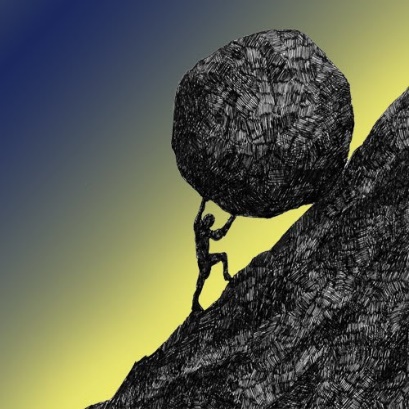 Clean dashboard
Maintaining performance and portability is crucial for an active code base

Supporting unfunded capabilities in large HPC code is not sustainable long-term

Regular regression and performance testing is crucial, especially in presence of every-changing codes

A change-point detection algorithm can help identify performance variation automatically

Optimal solver parameters can be determined for a specific architecture automatically using black-box optimization algorithms
39